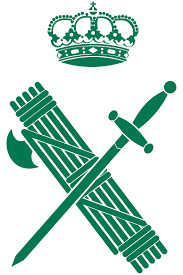 [Speaker Notes: JKL
HKJH]
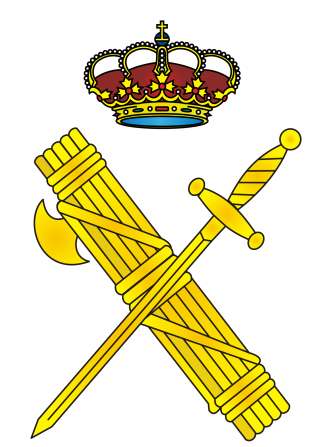 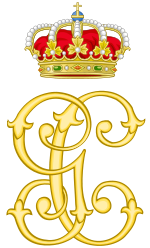 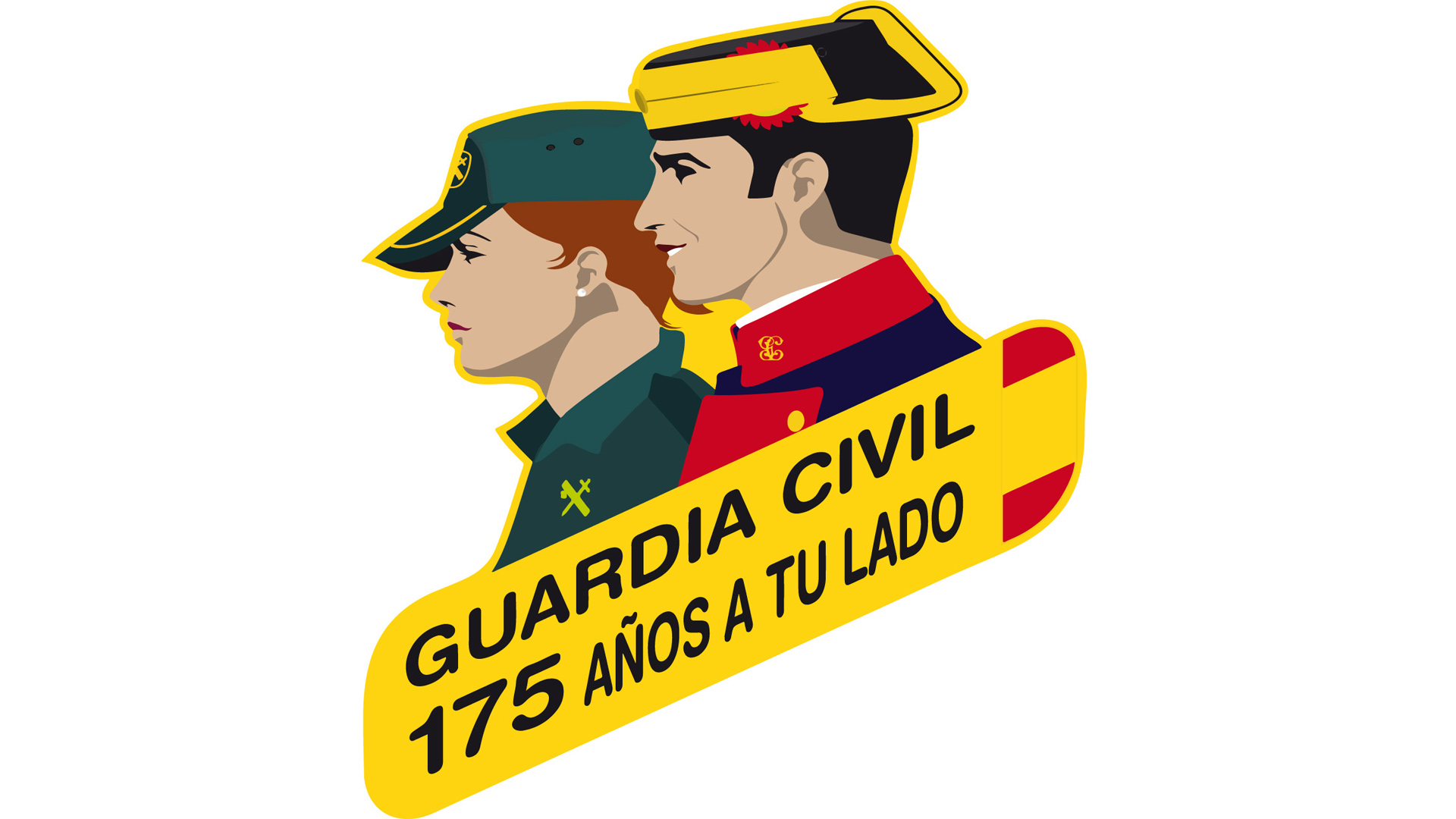 [Speaker Notes: JKL
HKJH]
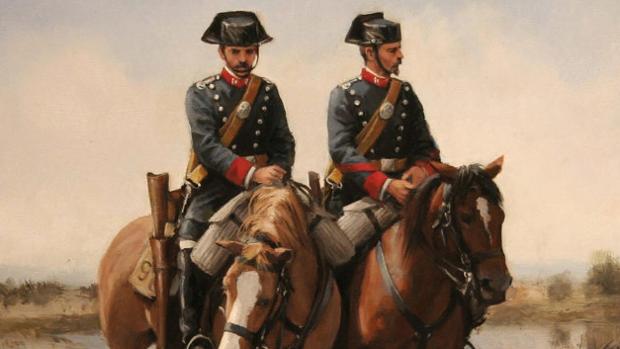 Historia
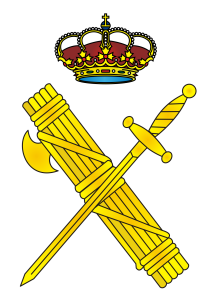 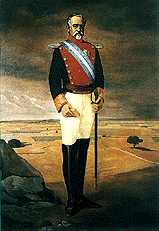 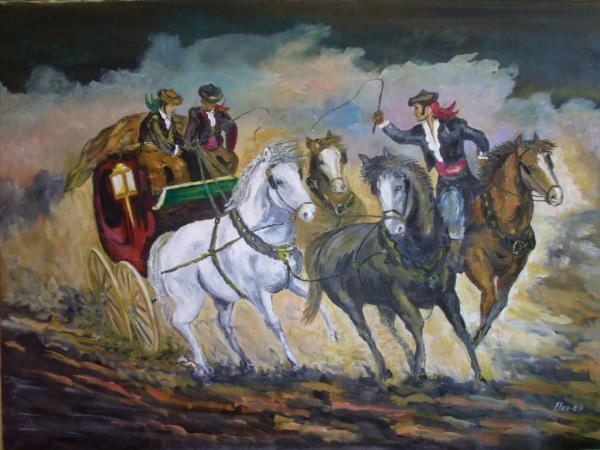 [Speaker Notes: JKL
HKJH]
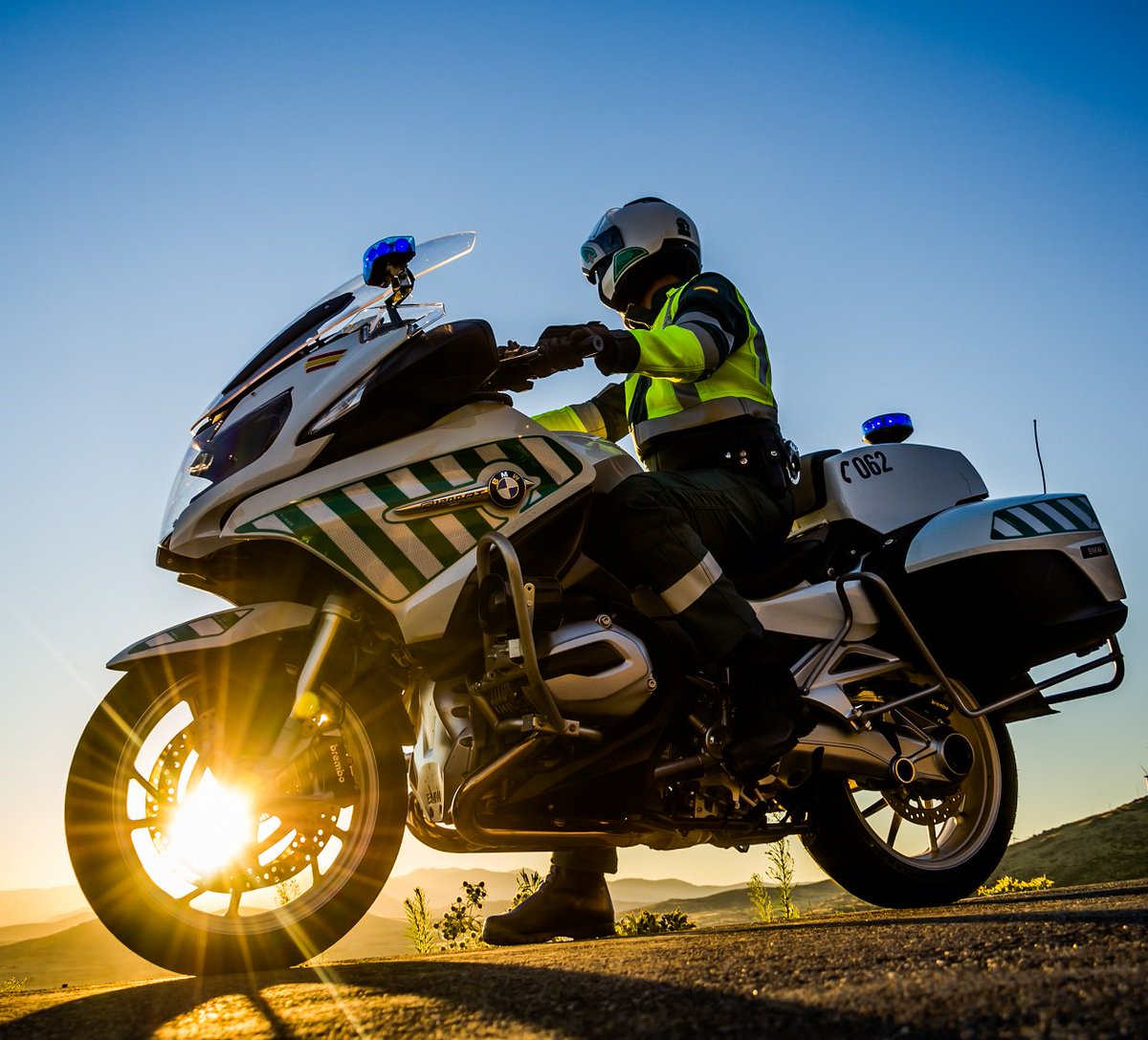 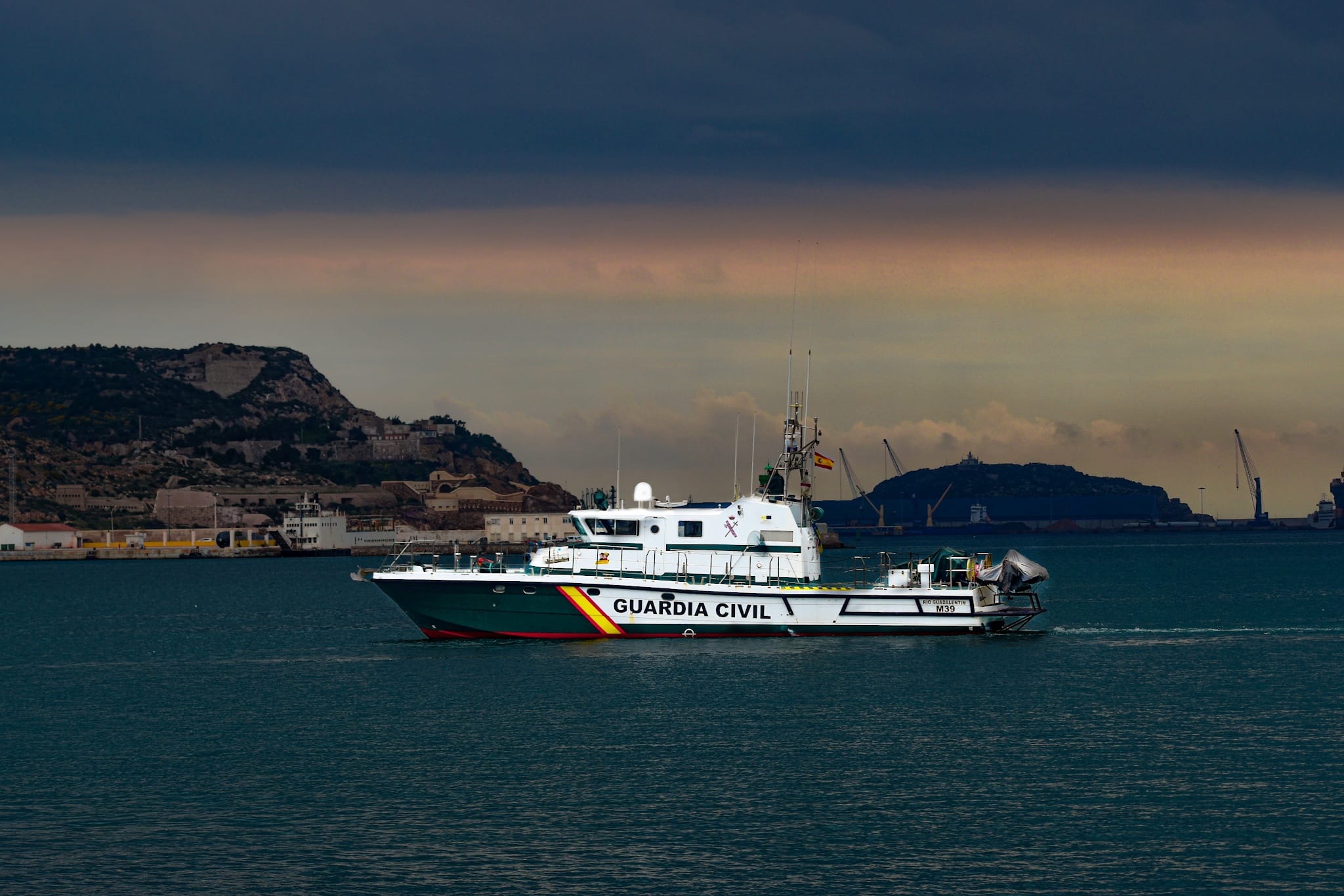 actualidad
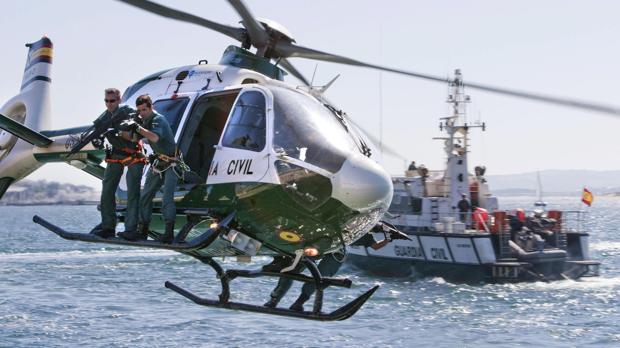 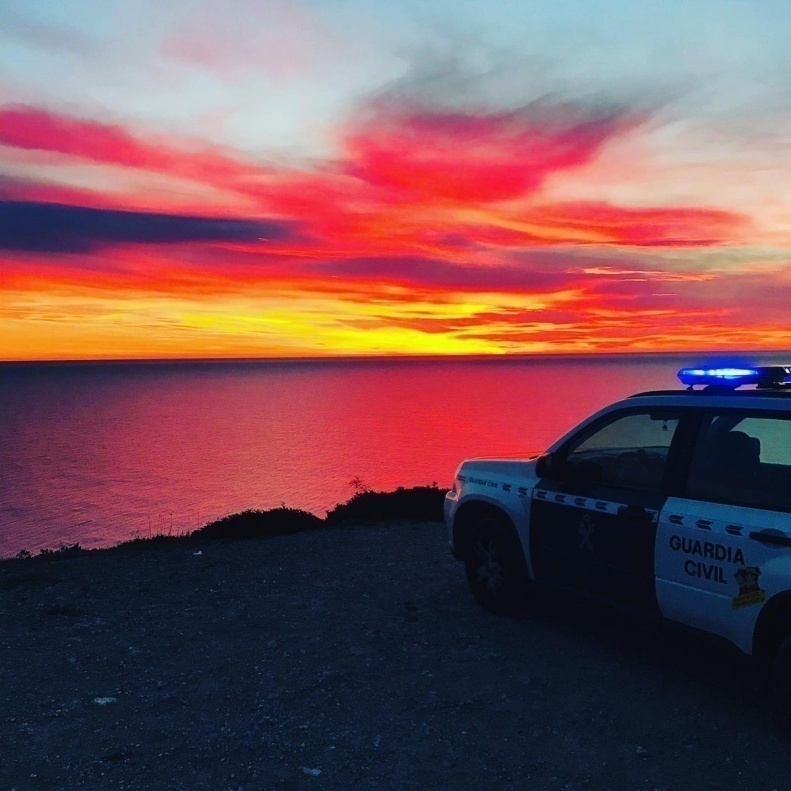 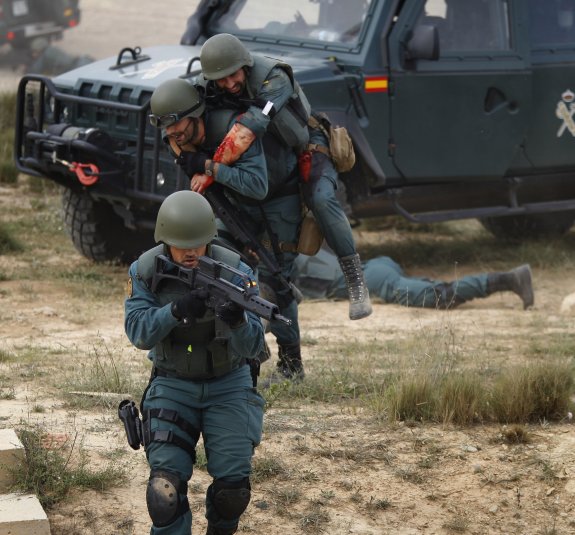 [Speaker Notes: JKL
HKJH]
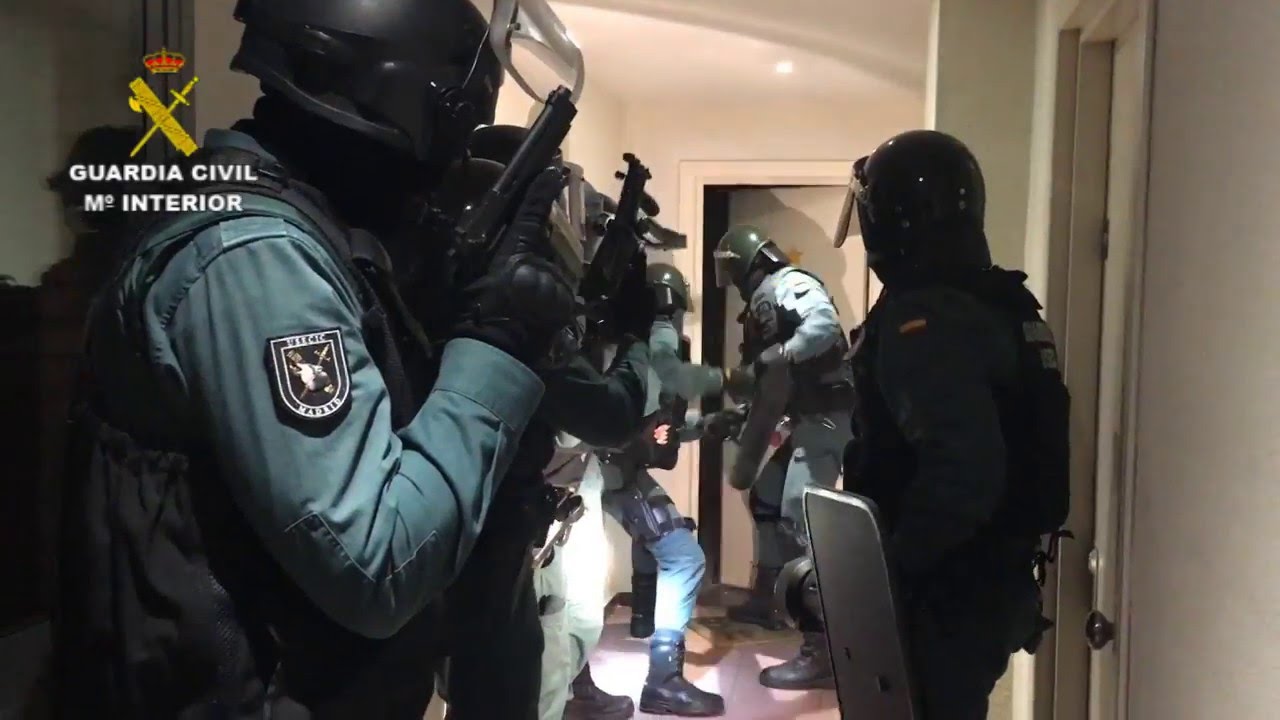 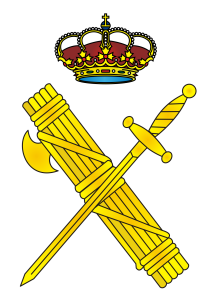 ¿Que hace la Guardia Civil?
[Speaker Notes: JKL
HKJH]
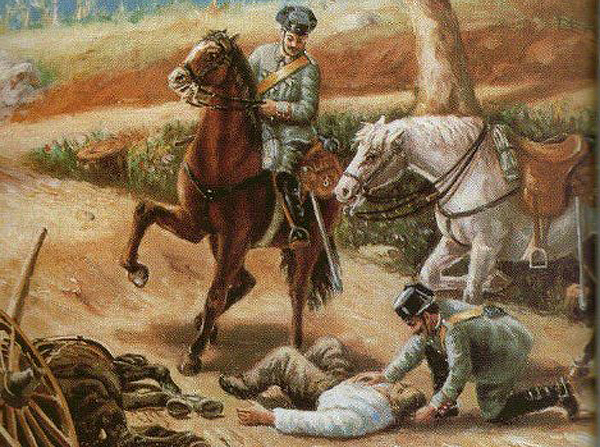 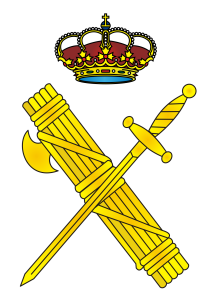 UNA IMAGEN VALE
MAS QUE MIL PALABRAS
[Speaker Notes: JKL
HKJH]
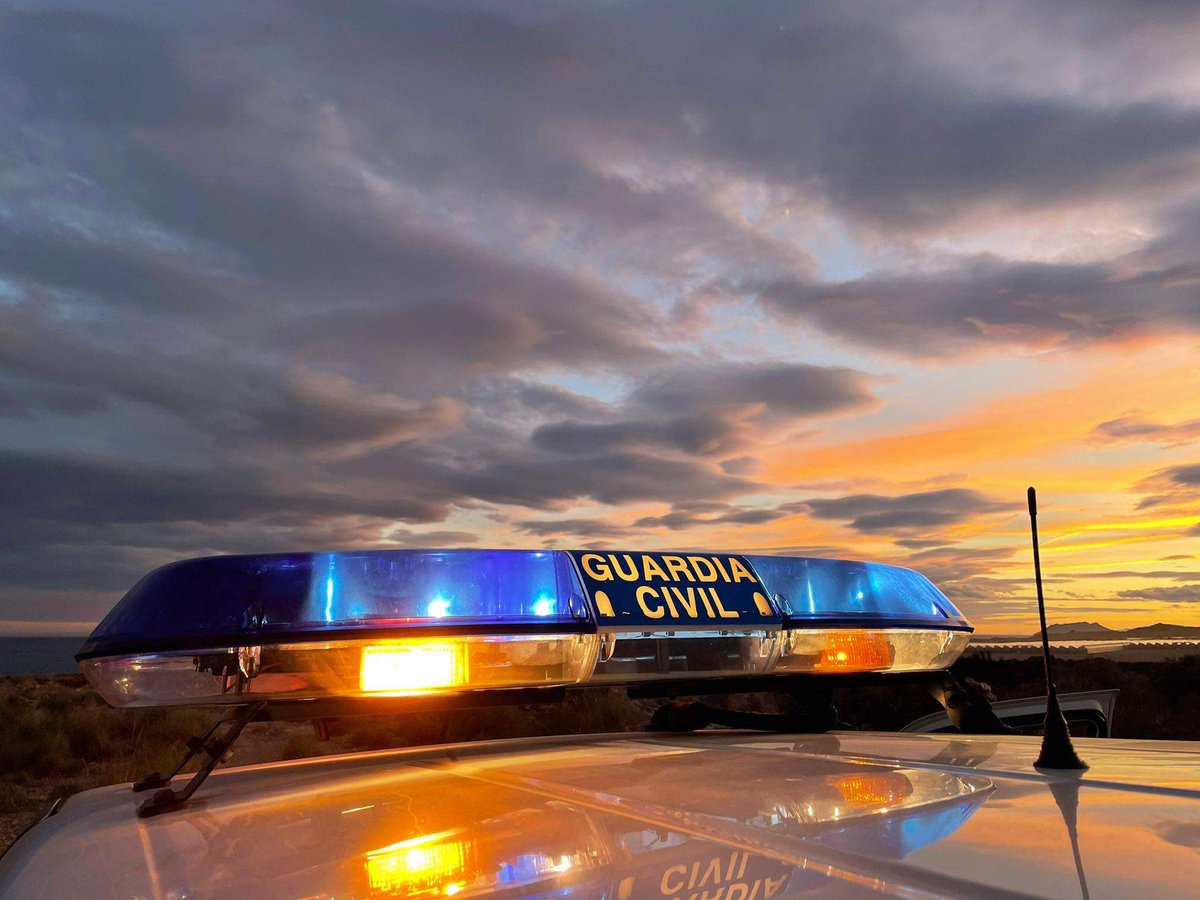 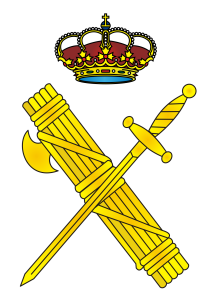 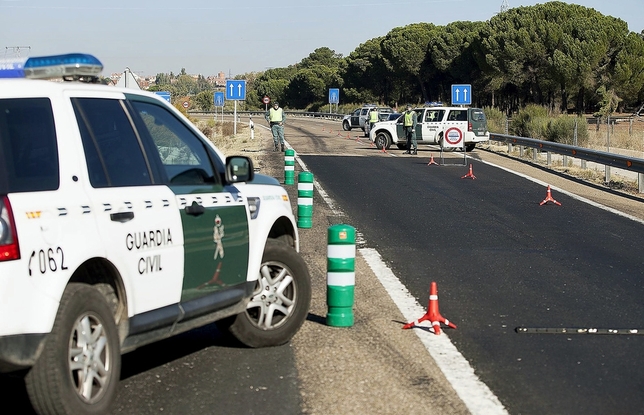 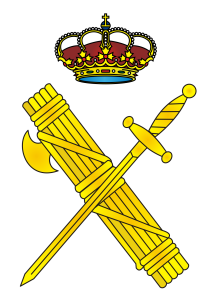 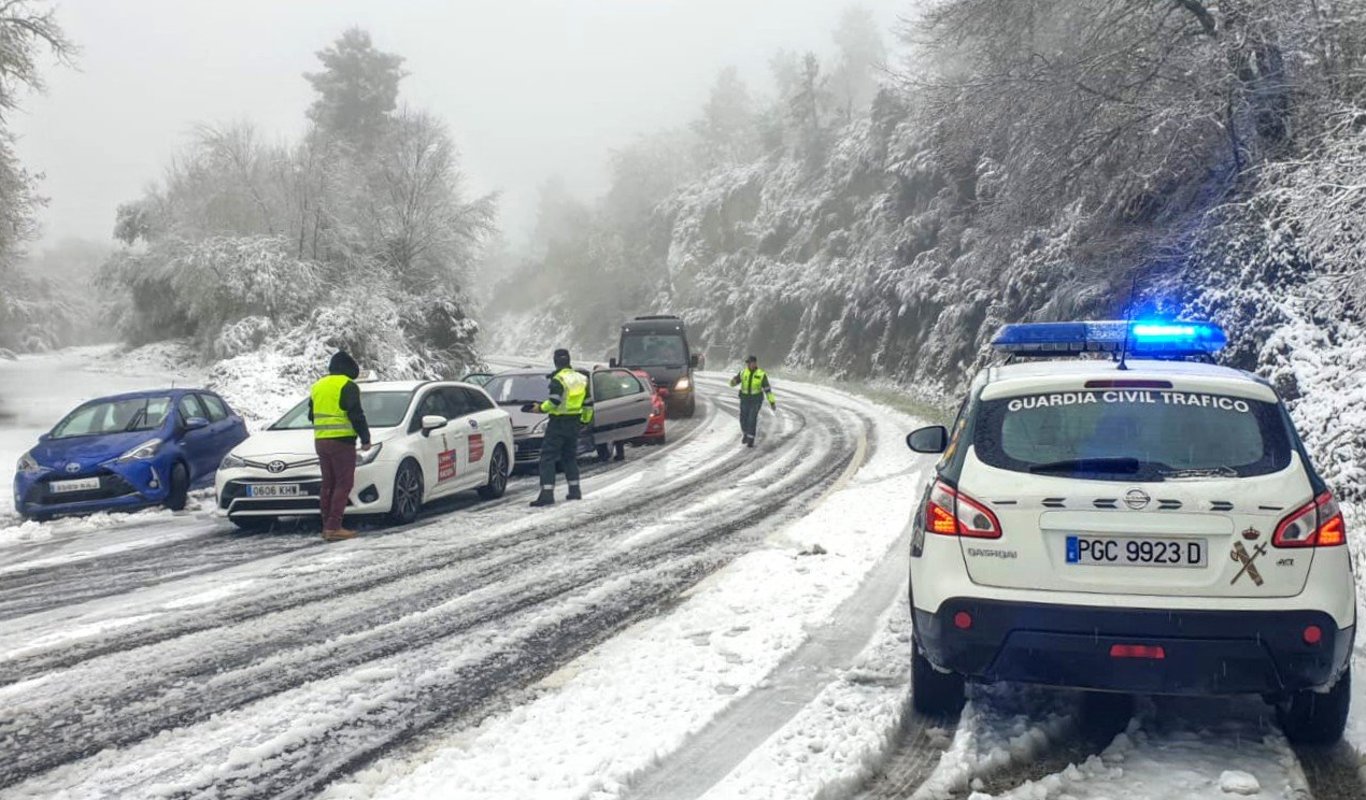 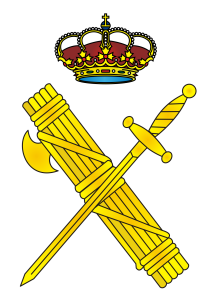 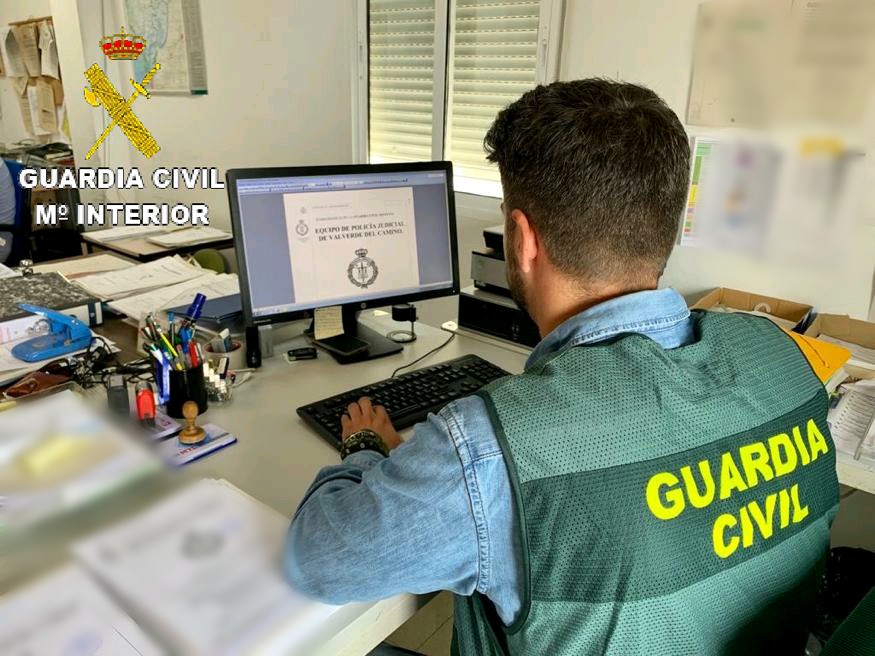 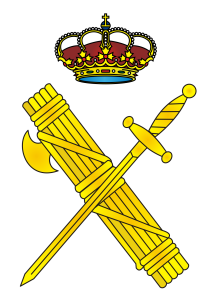 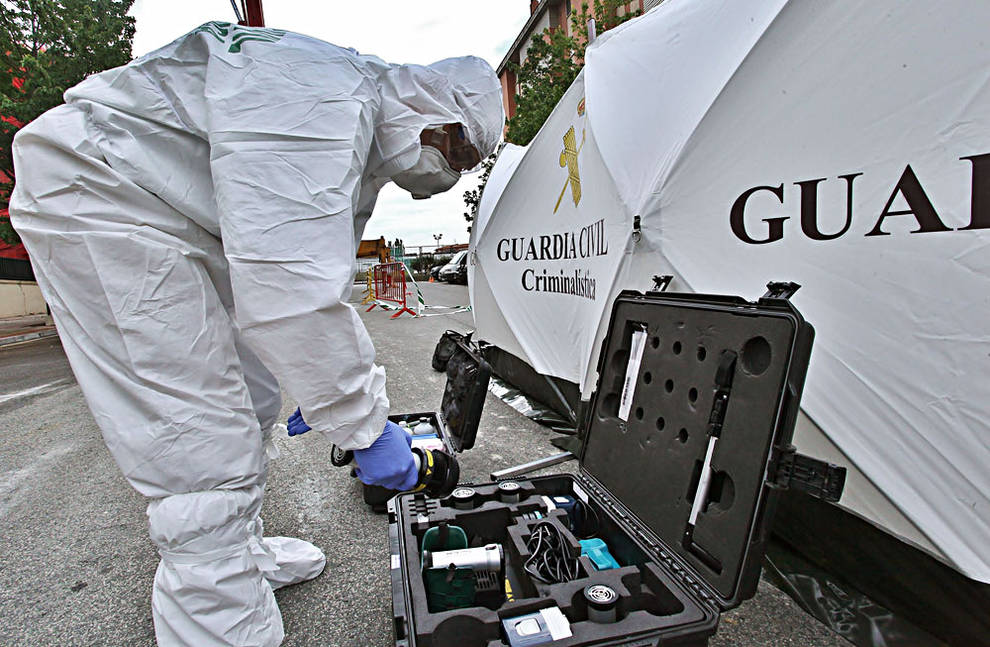 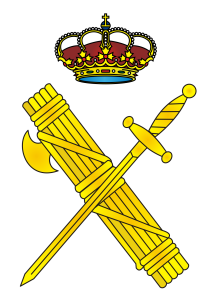 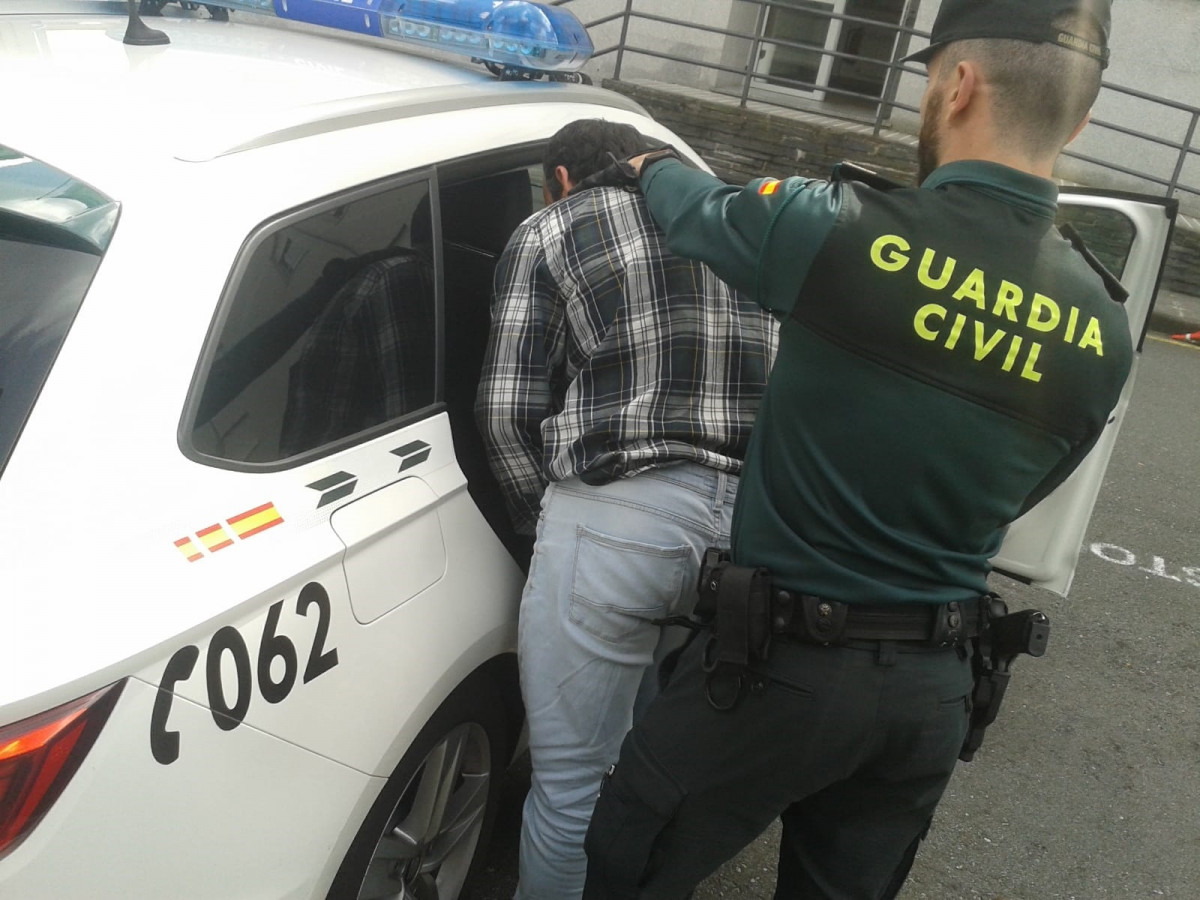 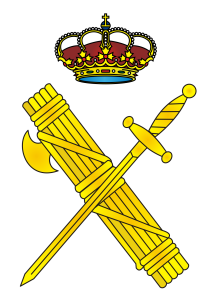 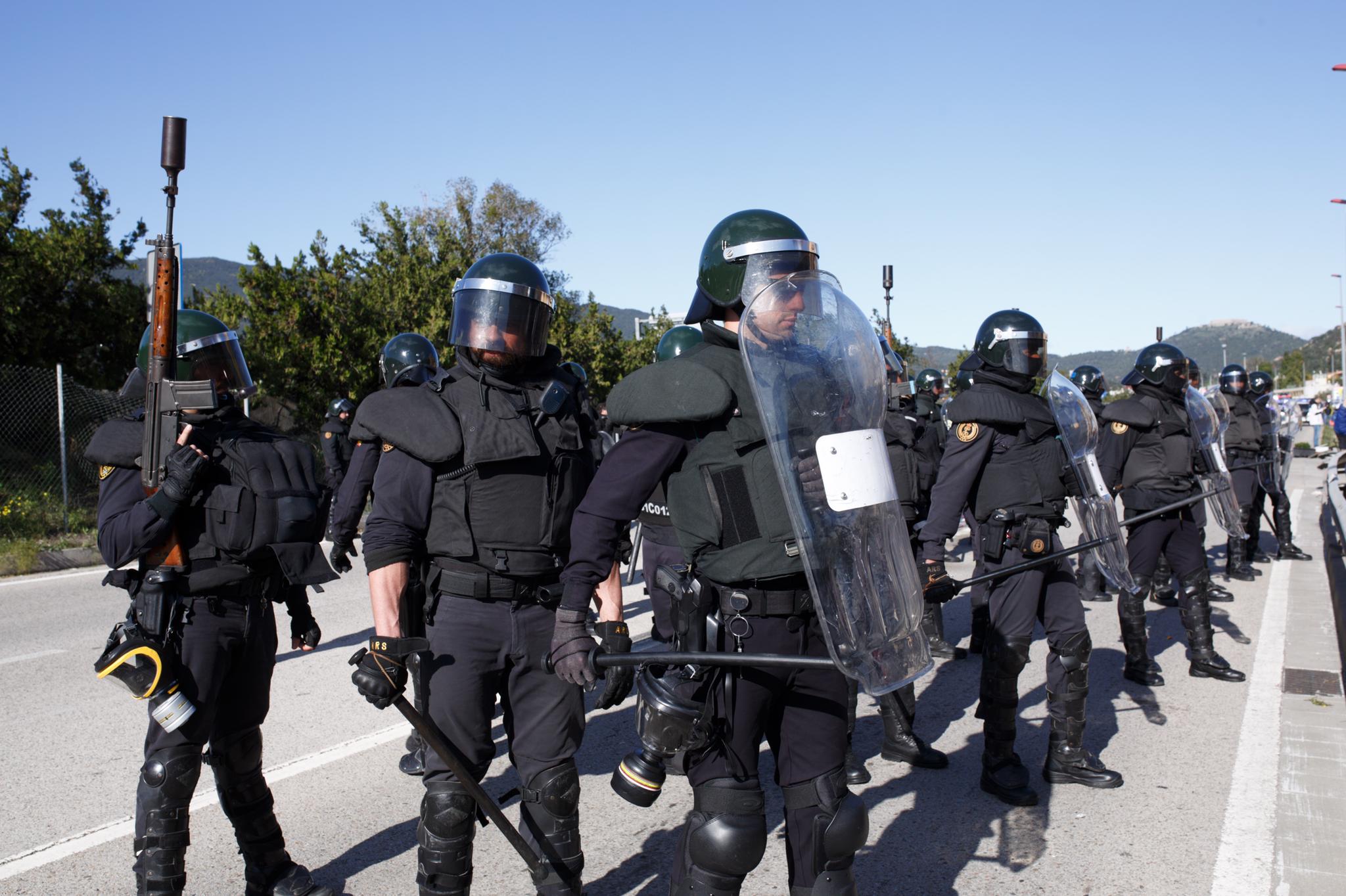 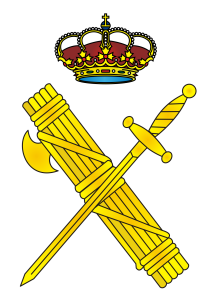 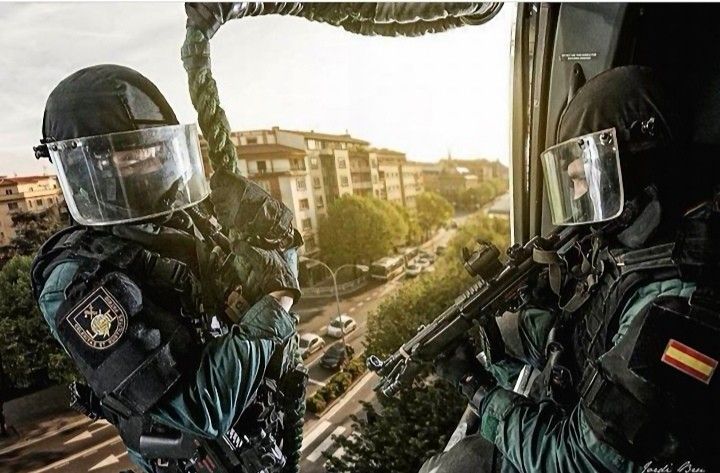 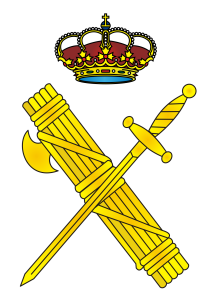 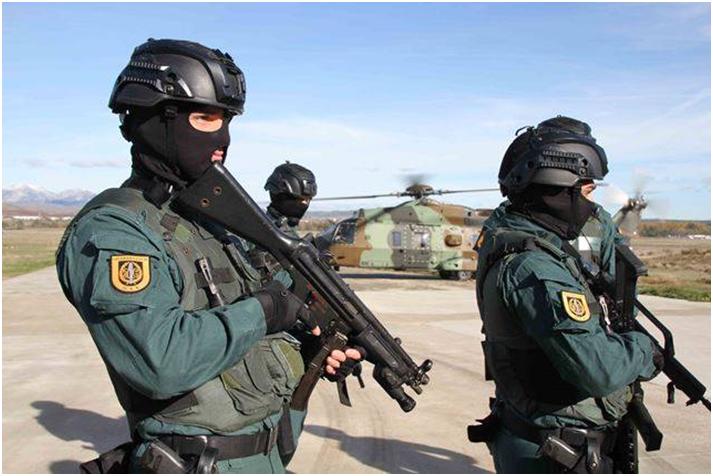 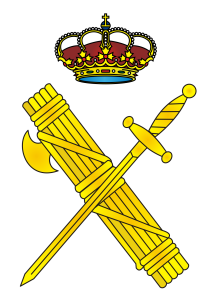 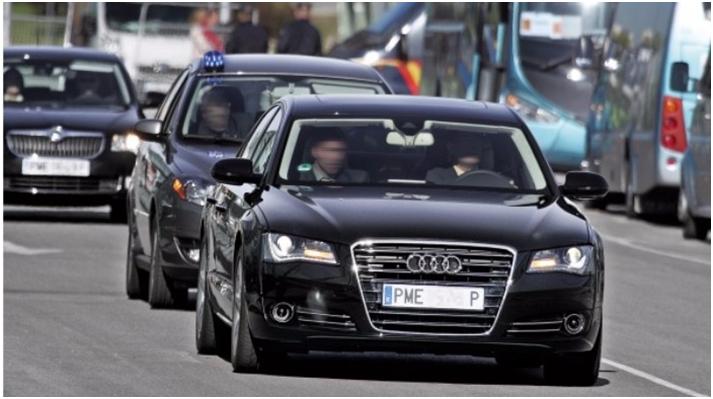 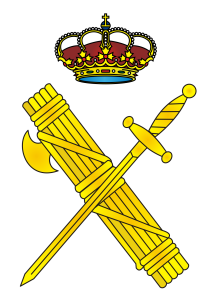 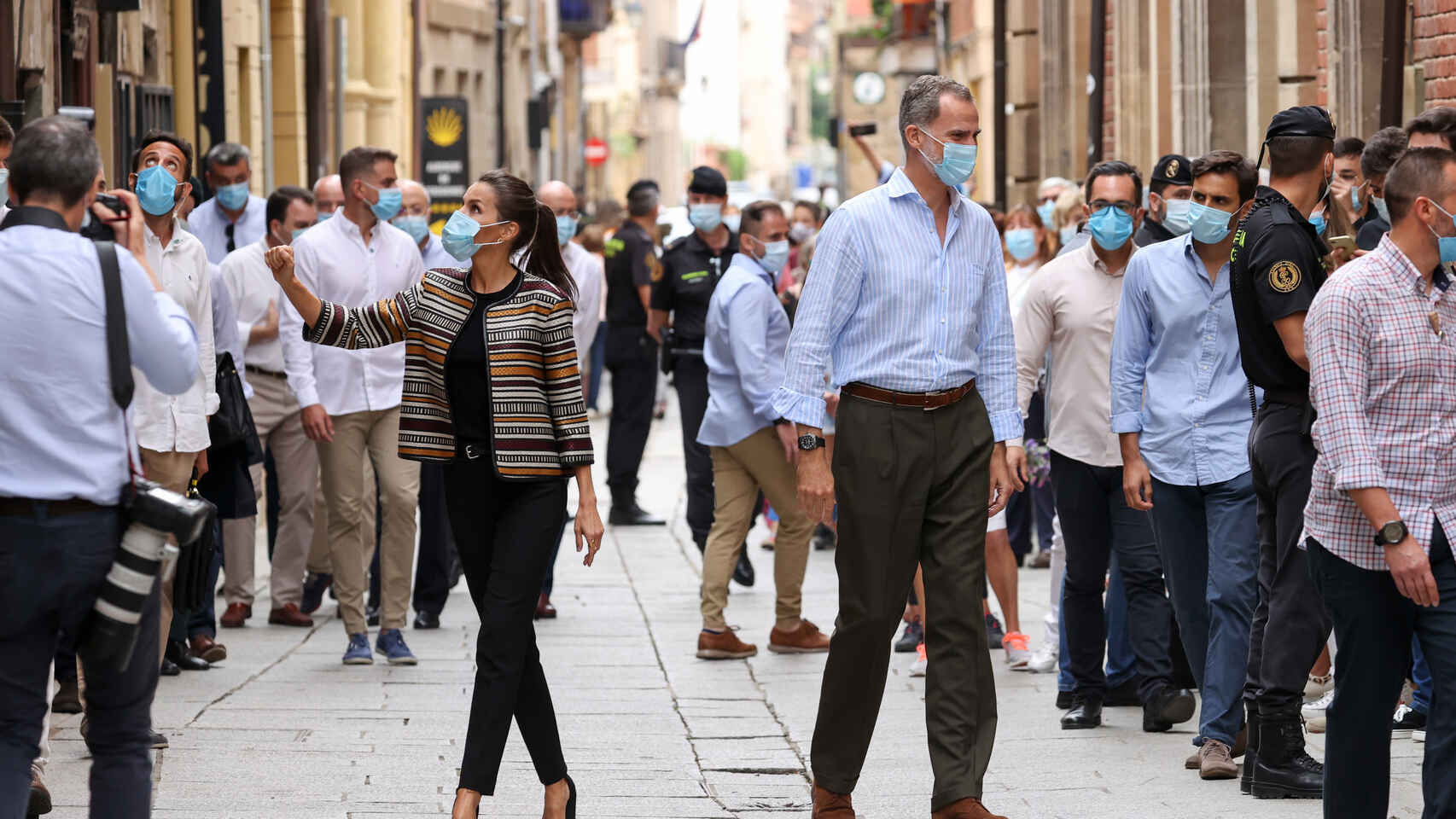 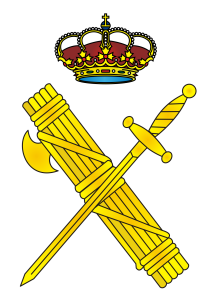 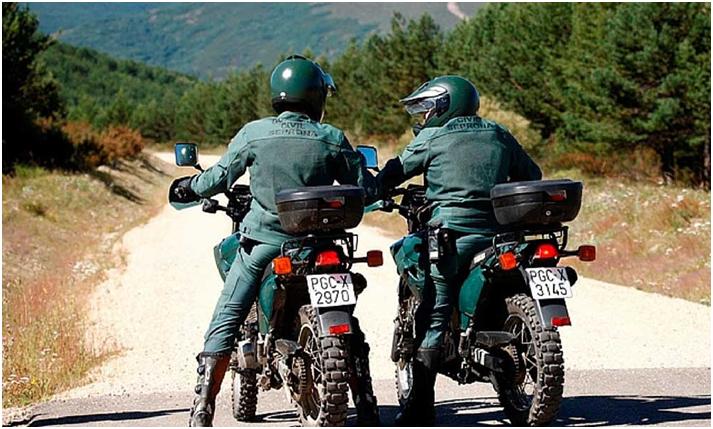 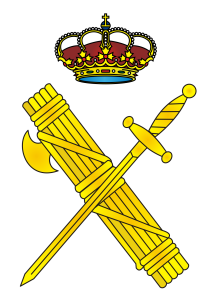 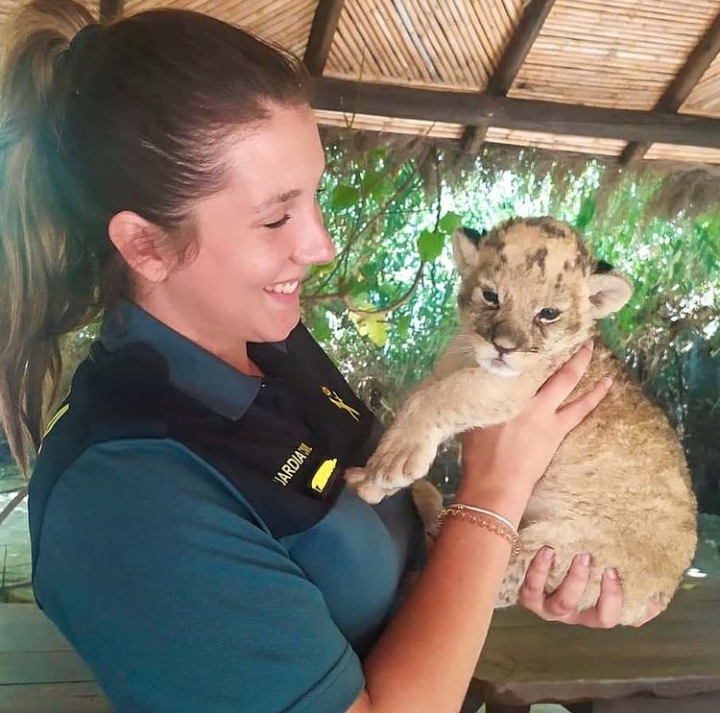 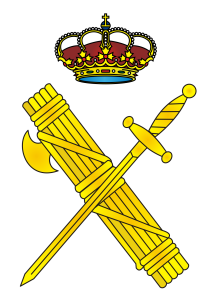 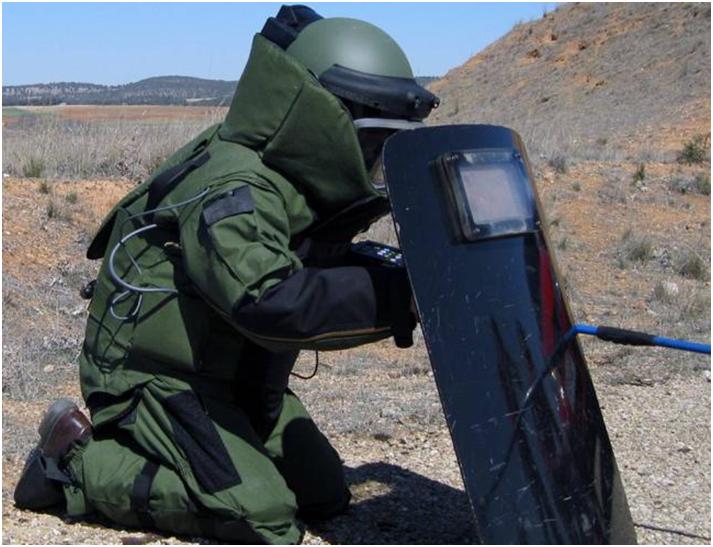 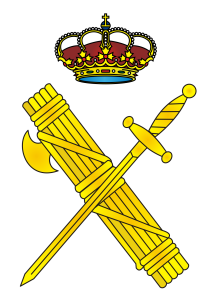 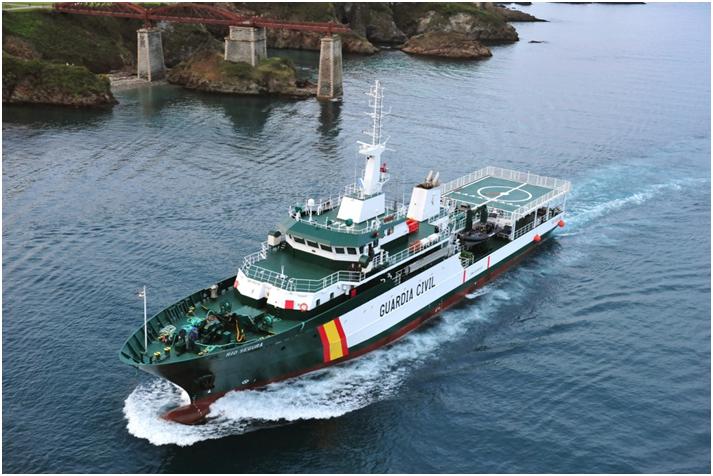 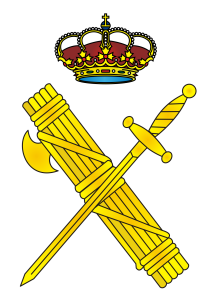 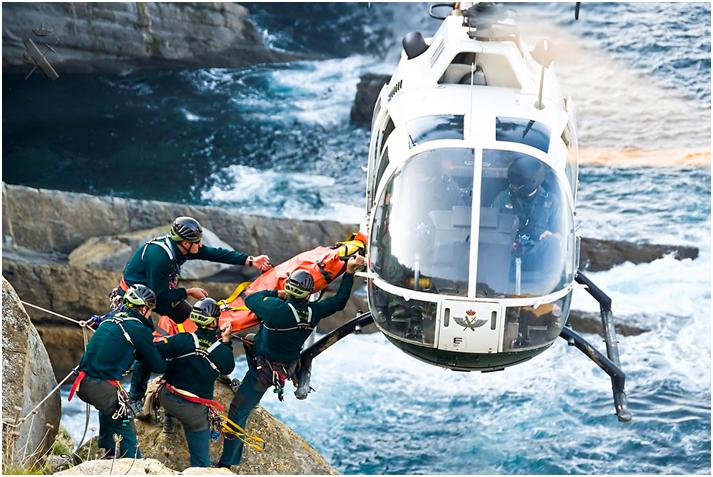 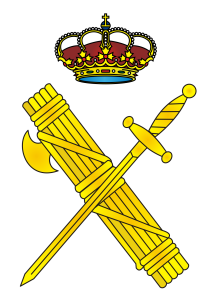 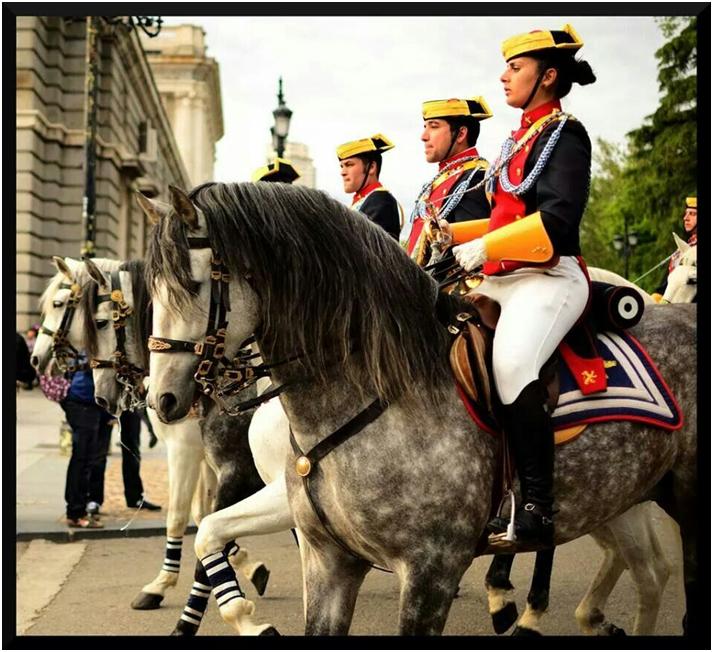 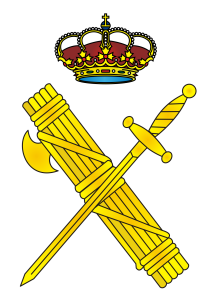 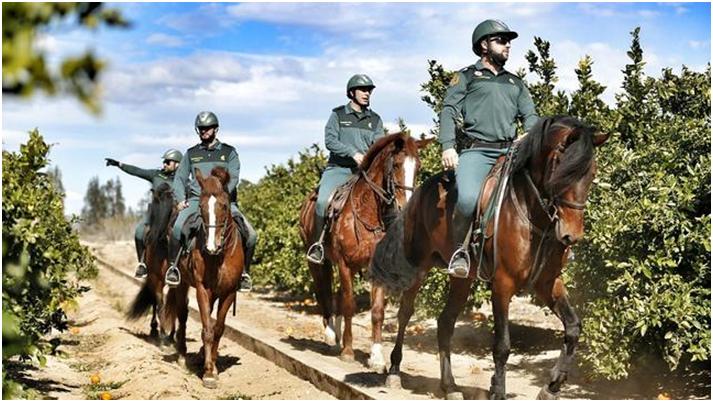 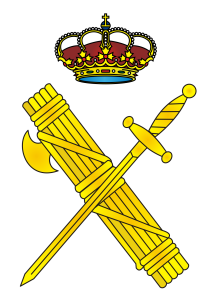 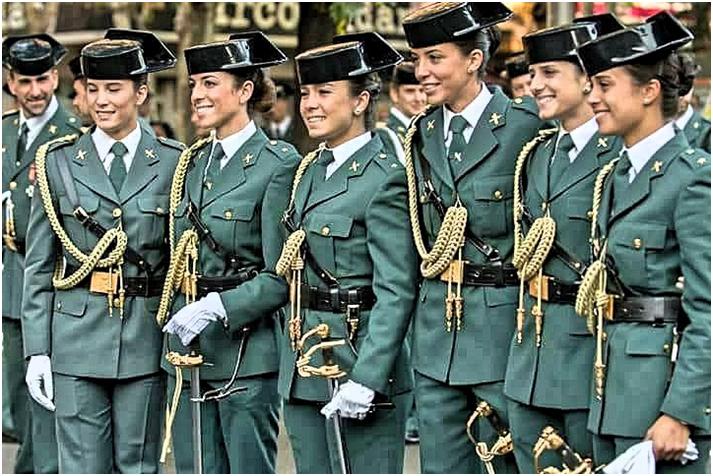 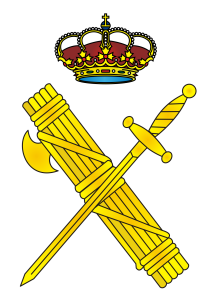 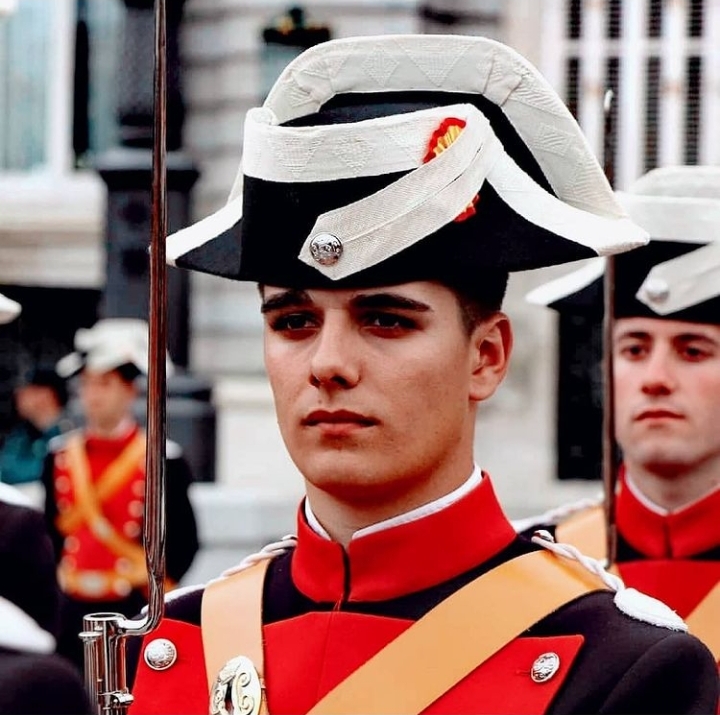 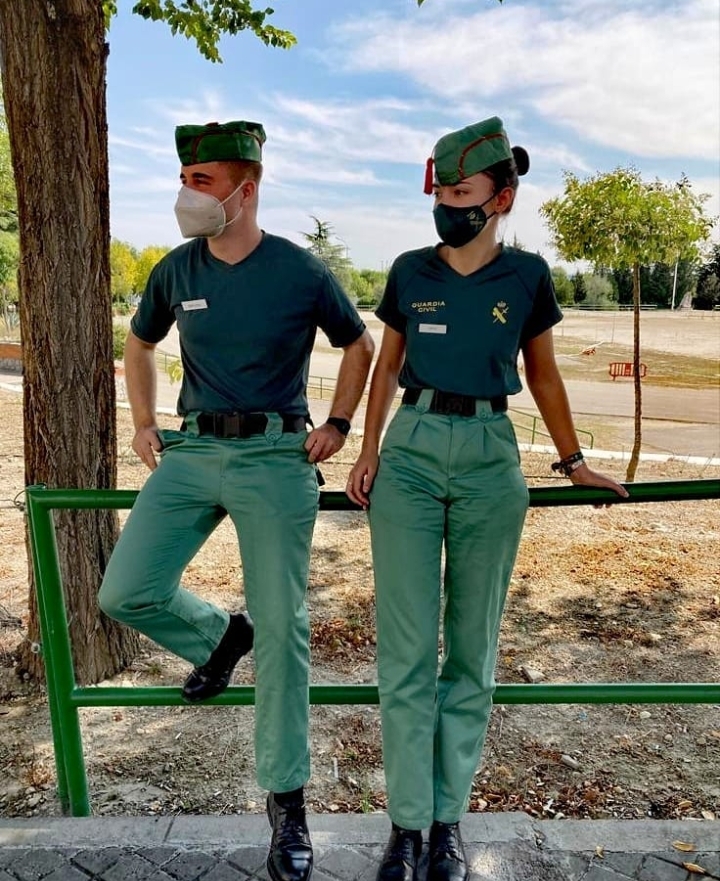 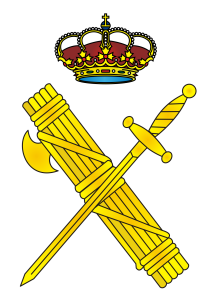 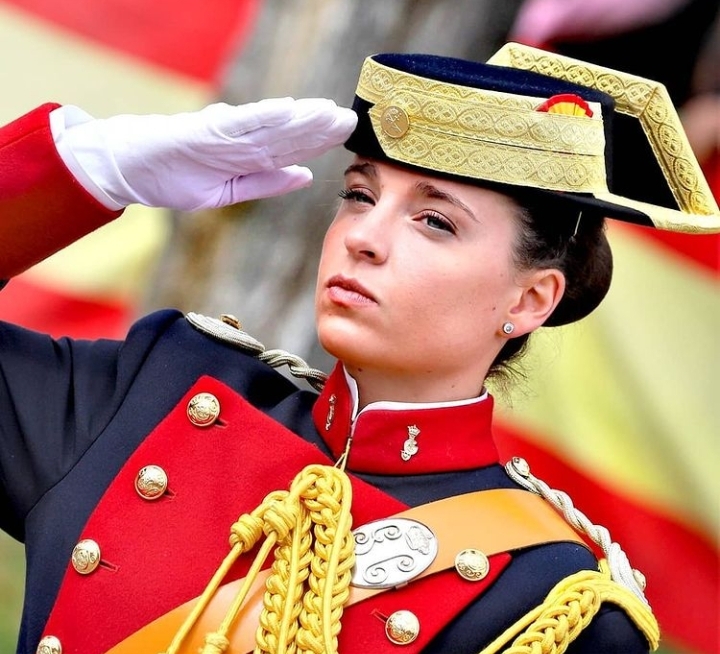 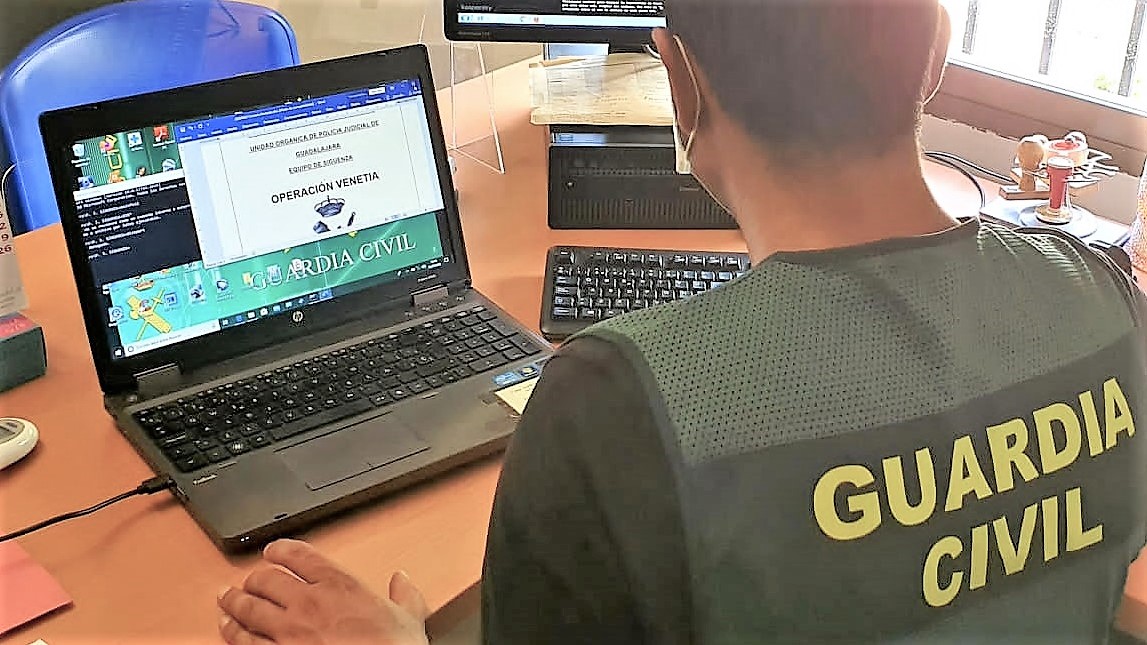 Datos:
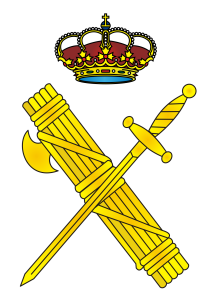 [Speaker Notes: JKL
HKJH]
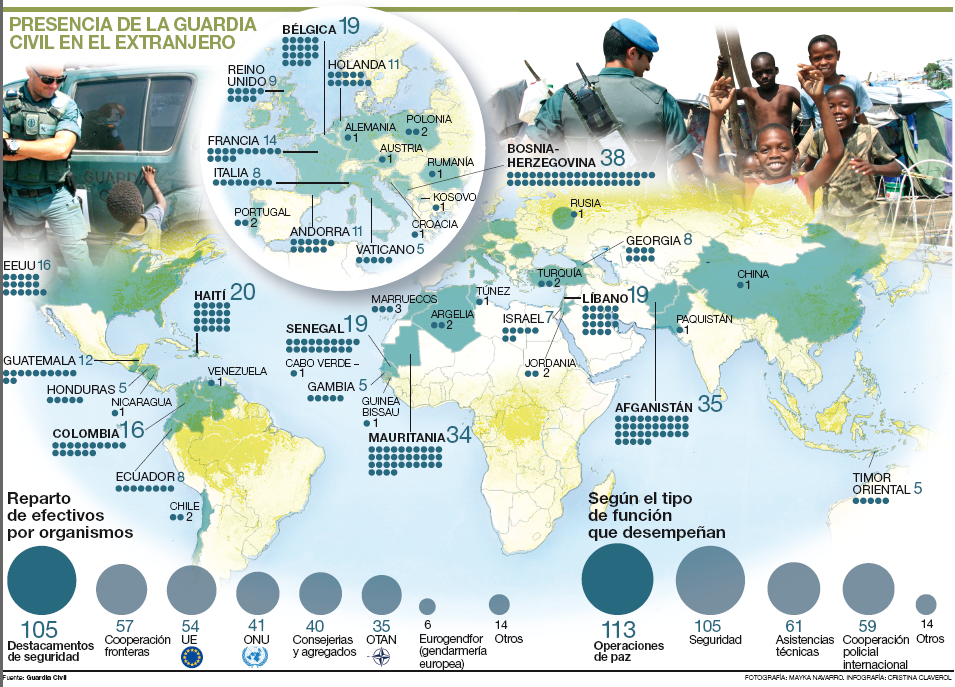 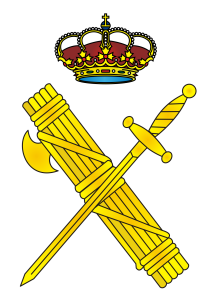 [Speaker Notes: JKL
HKJH]
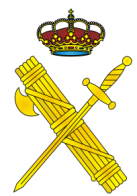 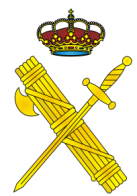 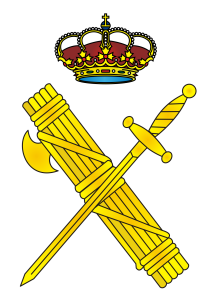 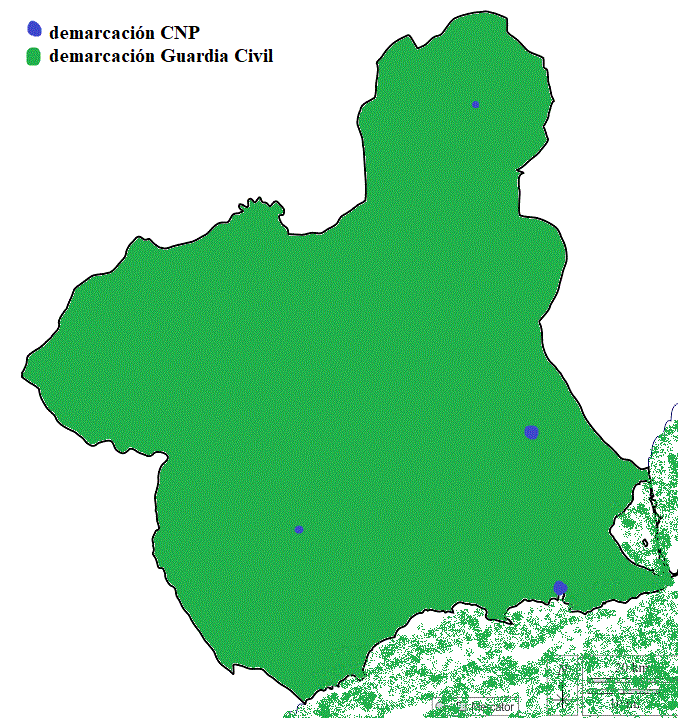 ¿Dónde estamos?
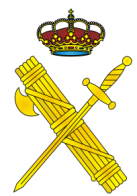 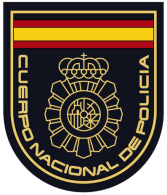 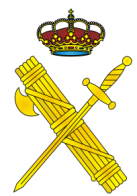 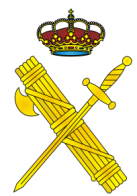 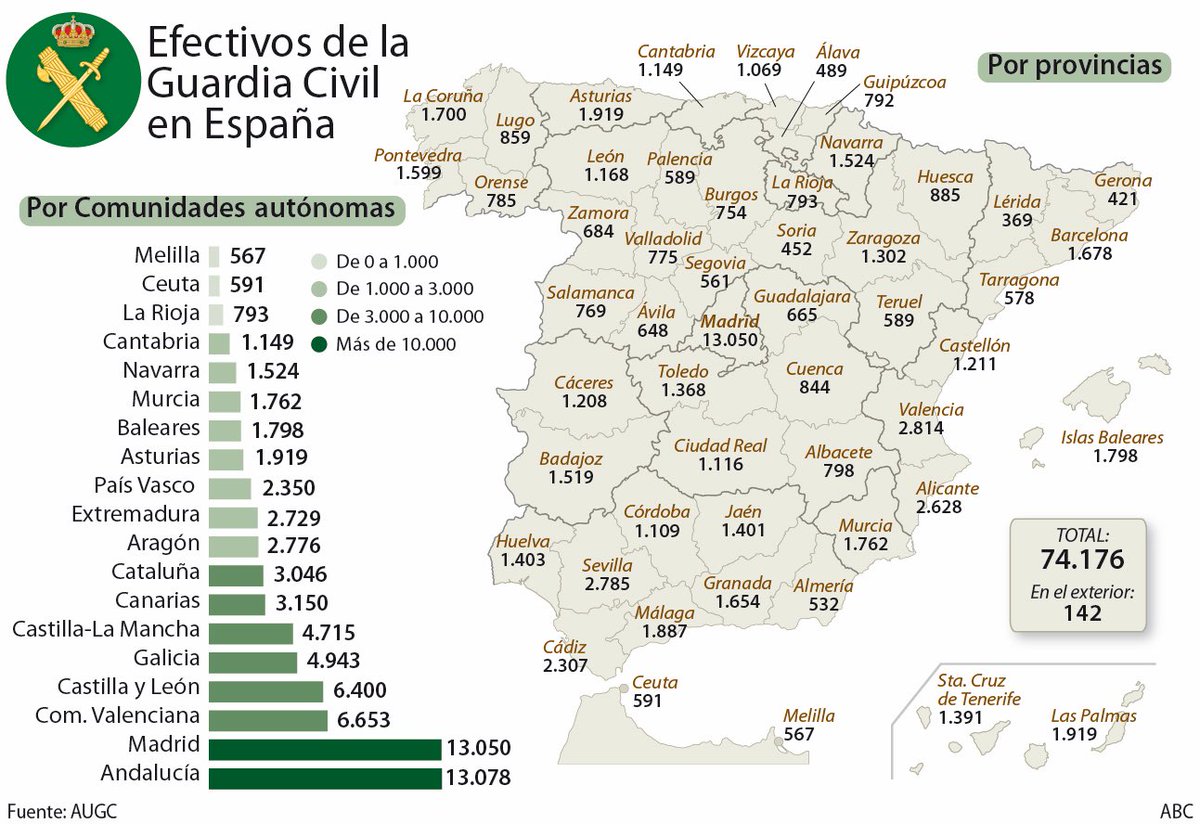 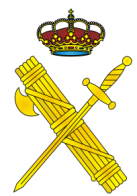 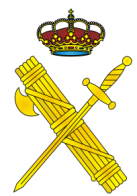 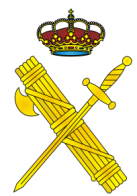 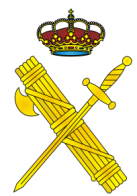 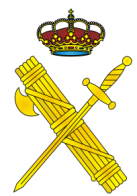 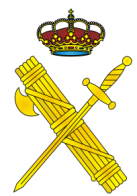 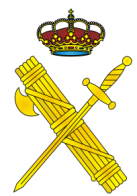 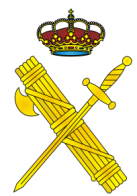 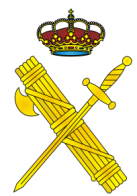 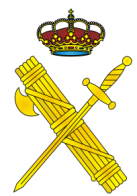 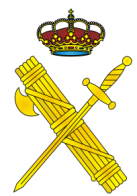 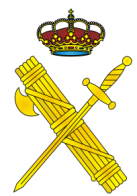 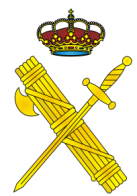 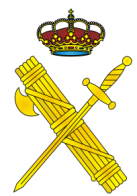 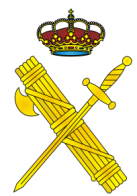 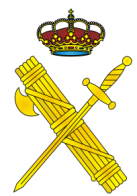 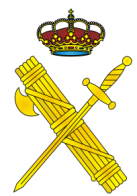 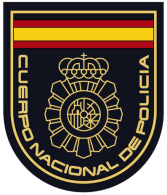 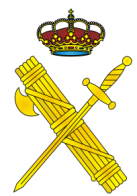 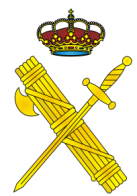 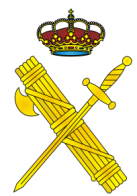 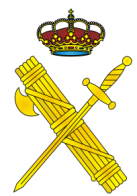 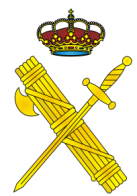 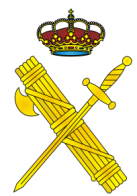 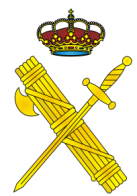 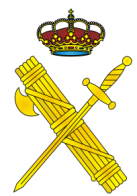 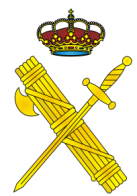 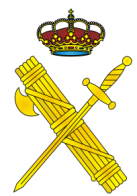 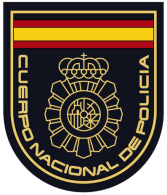 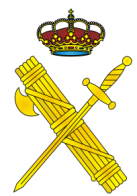 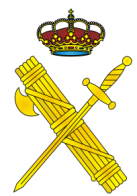 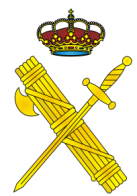 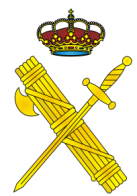 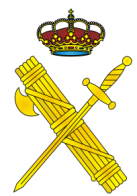 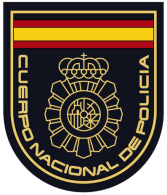 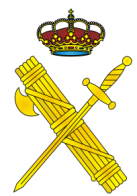 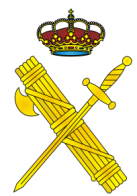 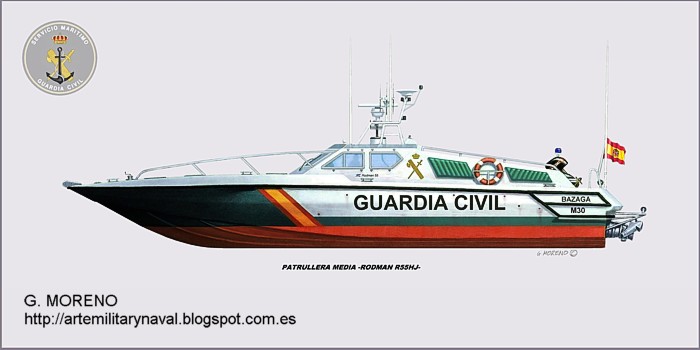 [Speaker Notes: JKL
HKJH]
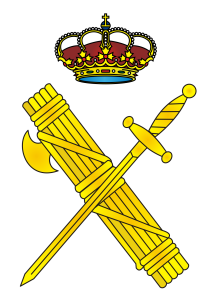 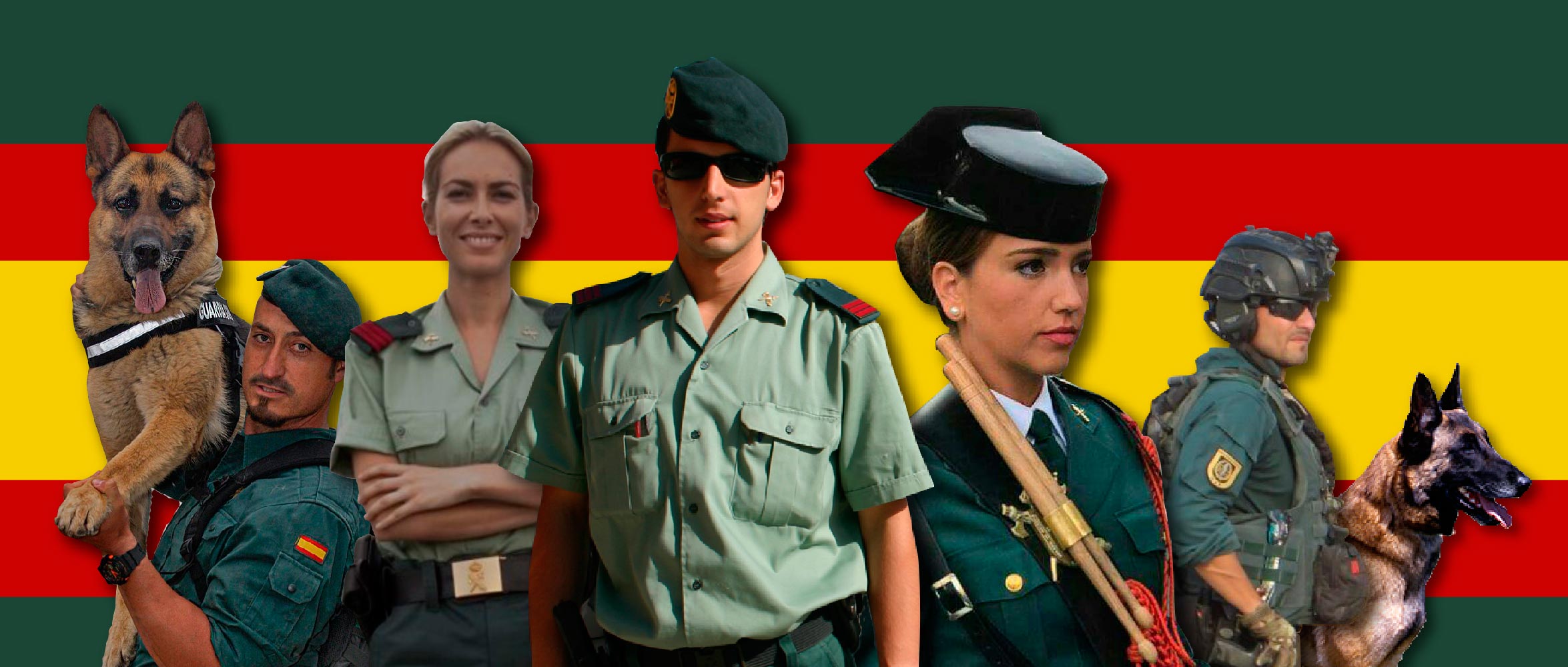 [Speaker Notes: JKL
HKJH]
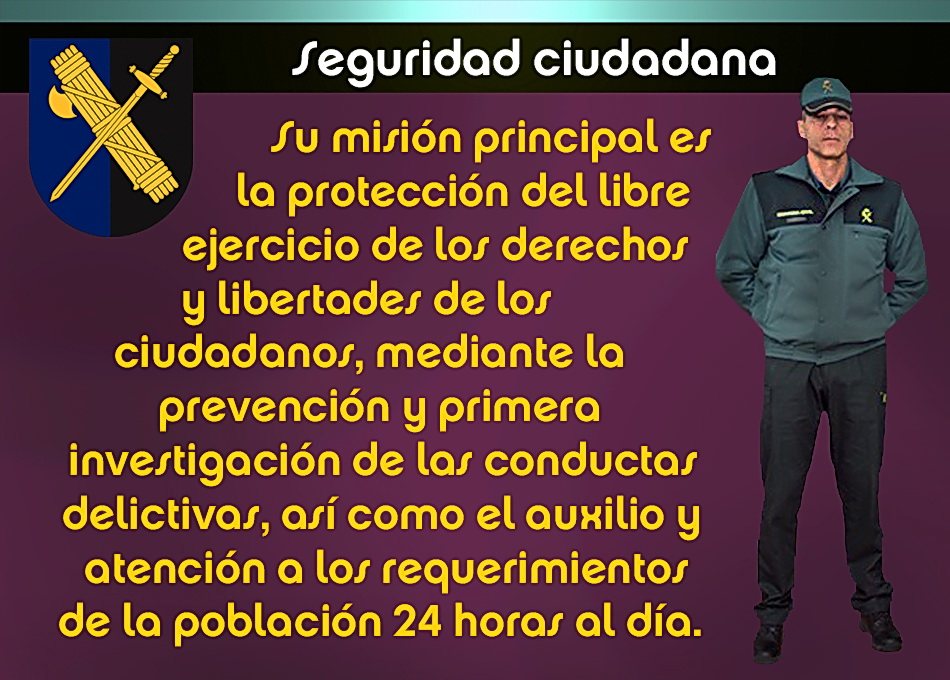 [Speaker Notes: JKL
HKJH]
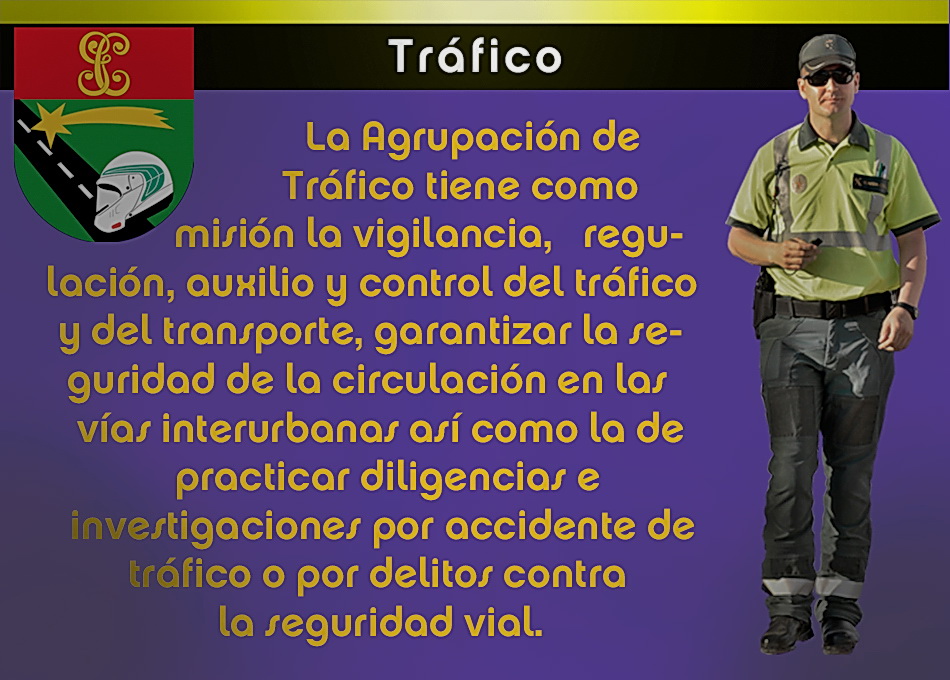 [Speaker Notes: JKL
HKJH]
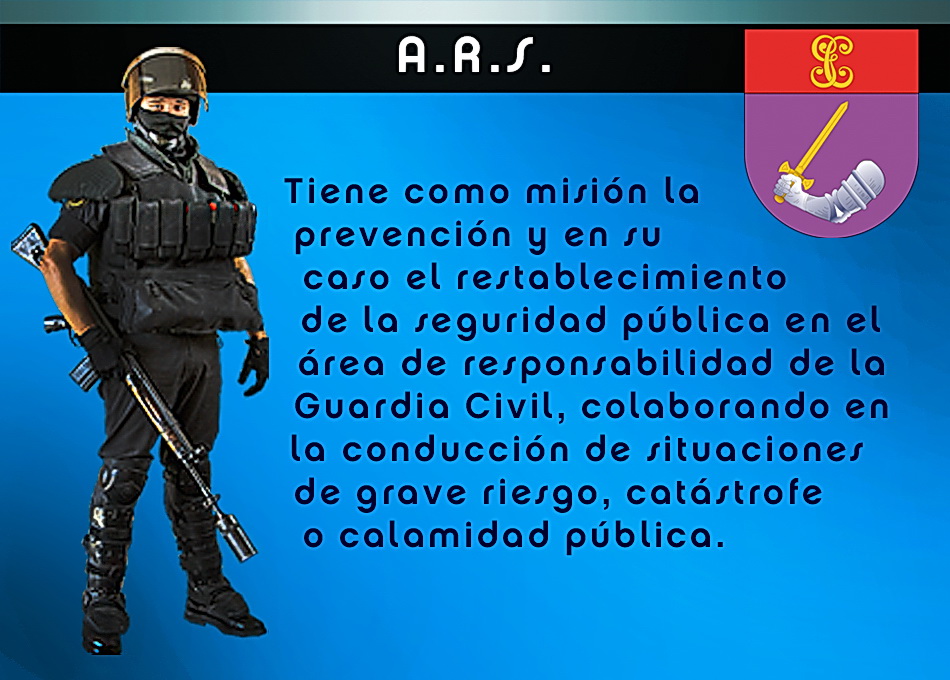 [Speaker Notes: JKL
HKJH]
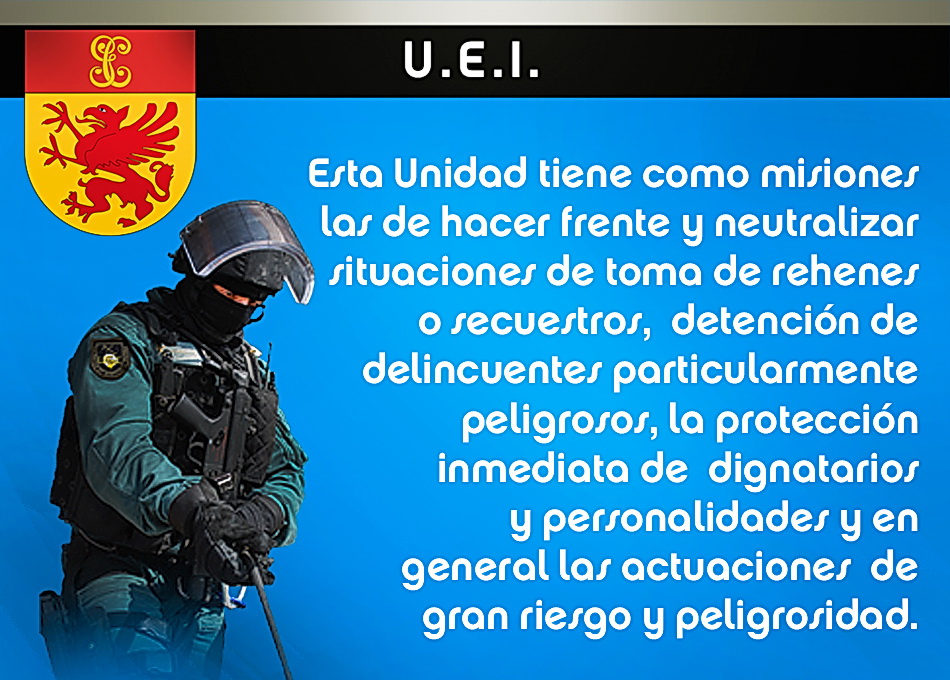 [Speaker Notes: JKL
HKJH]
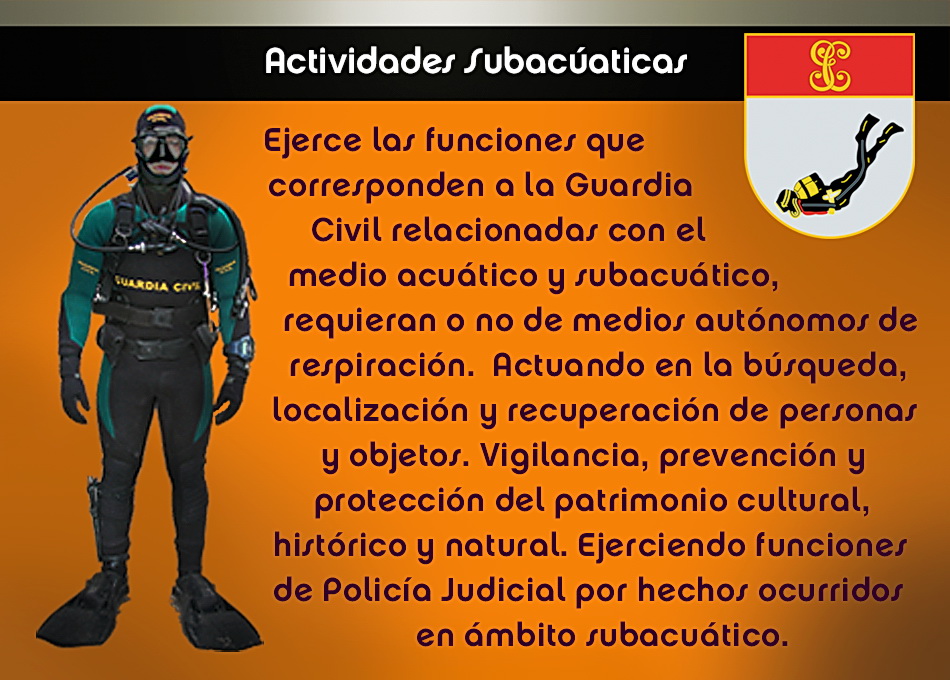 [Speaker Notes: JKL
HKJH]
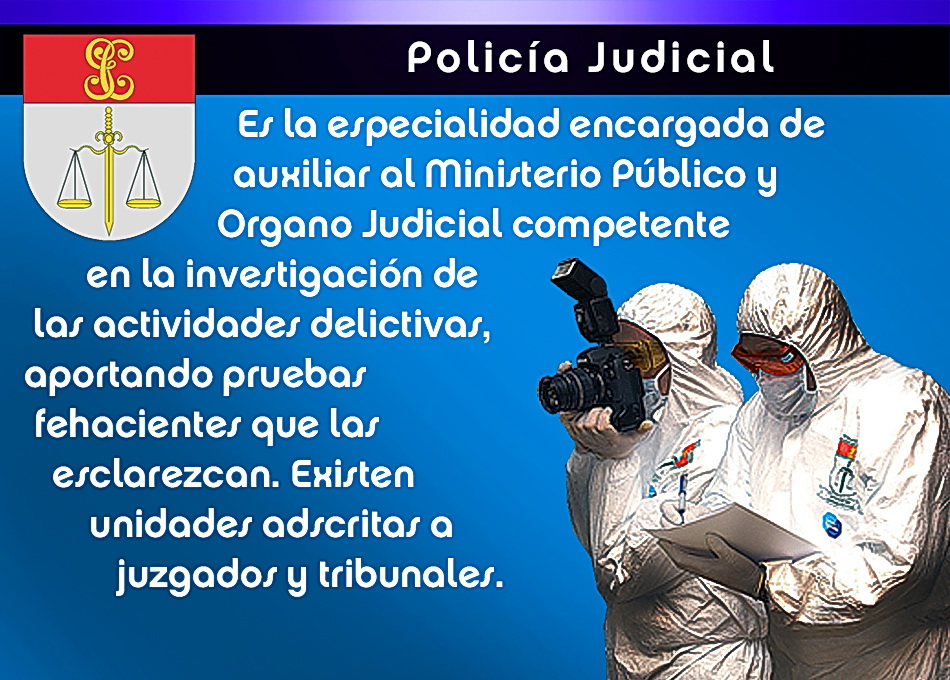 [Speaker Notes: JKL
HKJH]
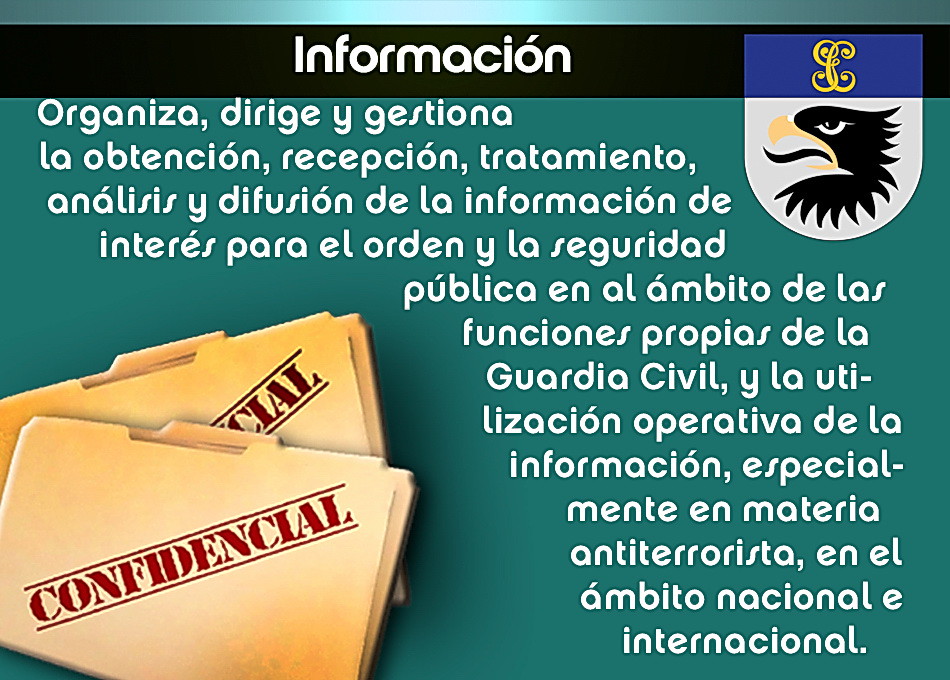 [Speaker Notes: JKL
HKJH]
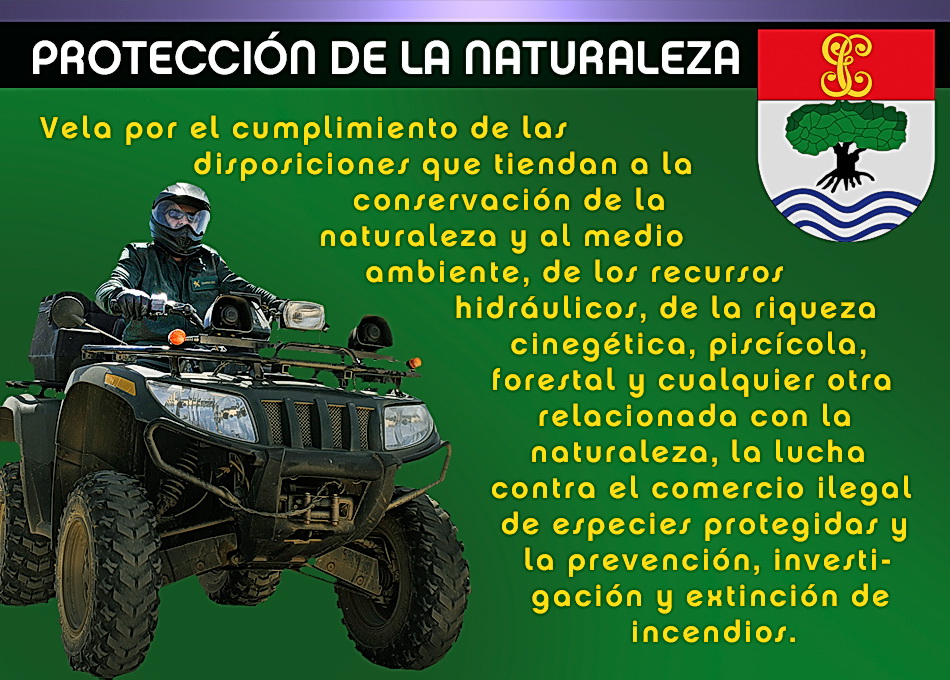 [Speaker Notes: JKL
HKJH]
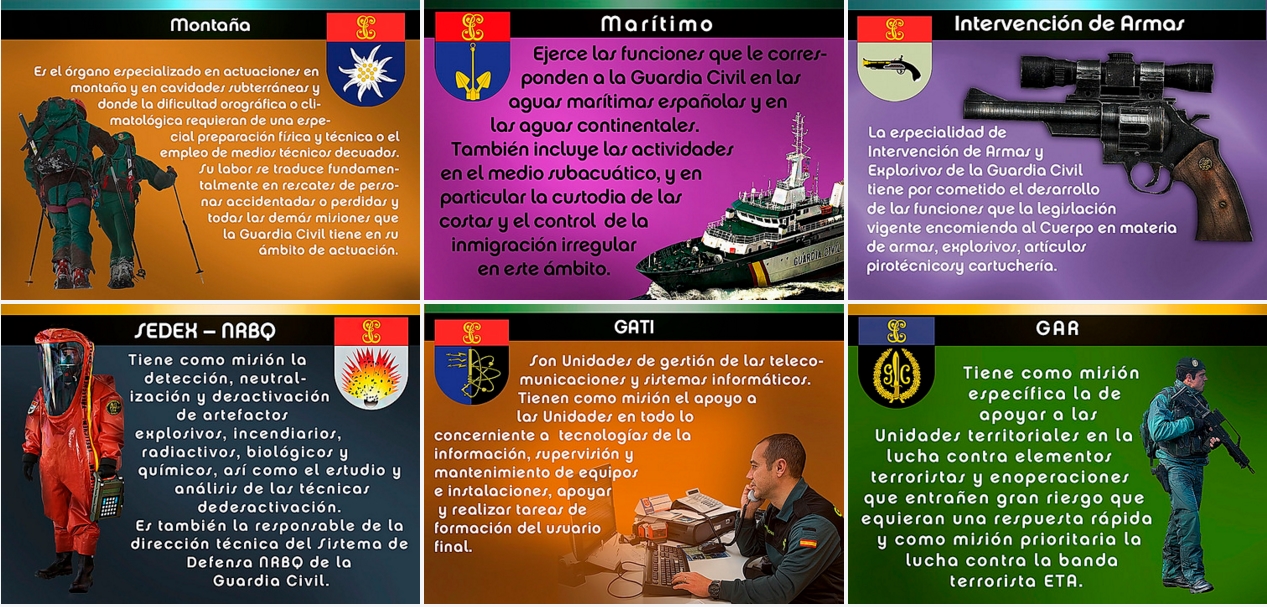 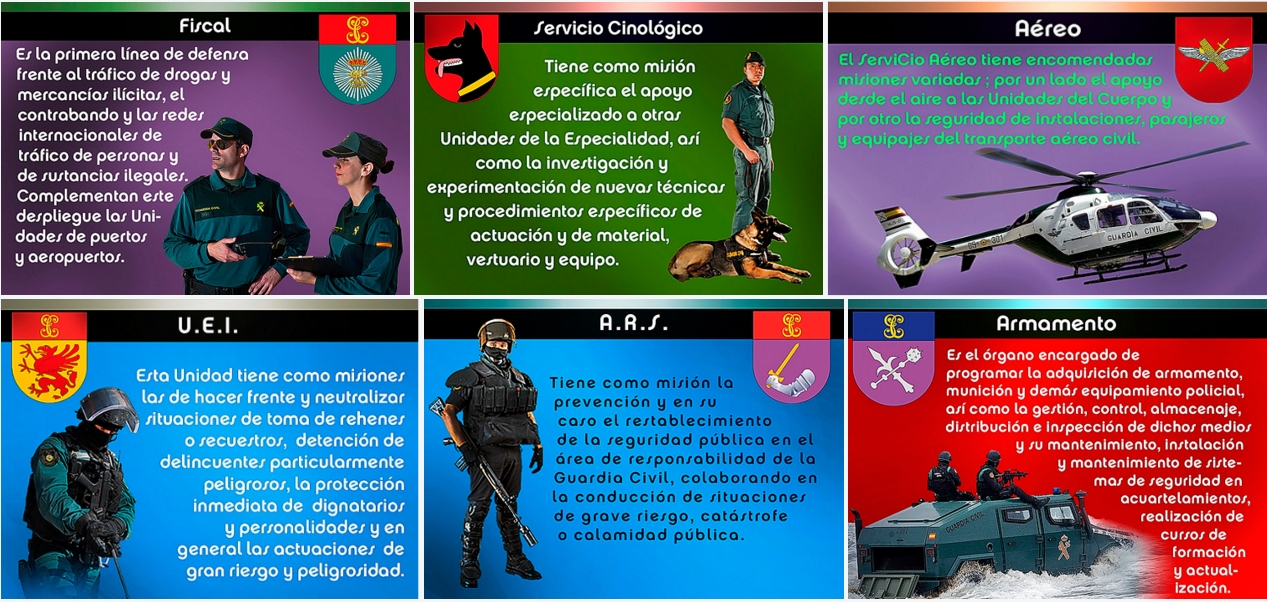 [Speaker Notes: JKL
HKJH]
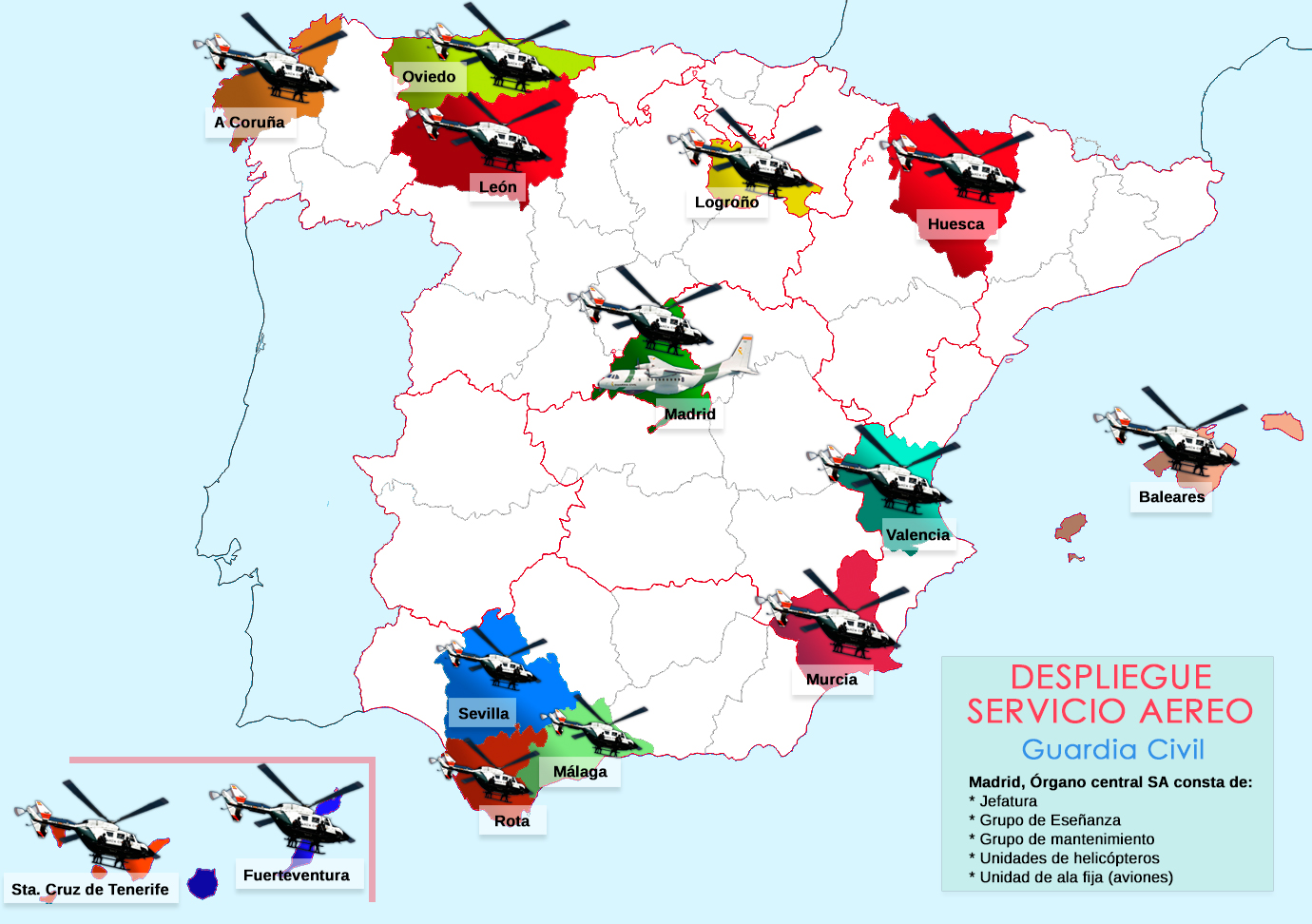 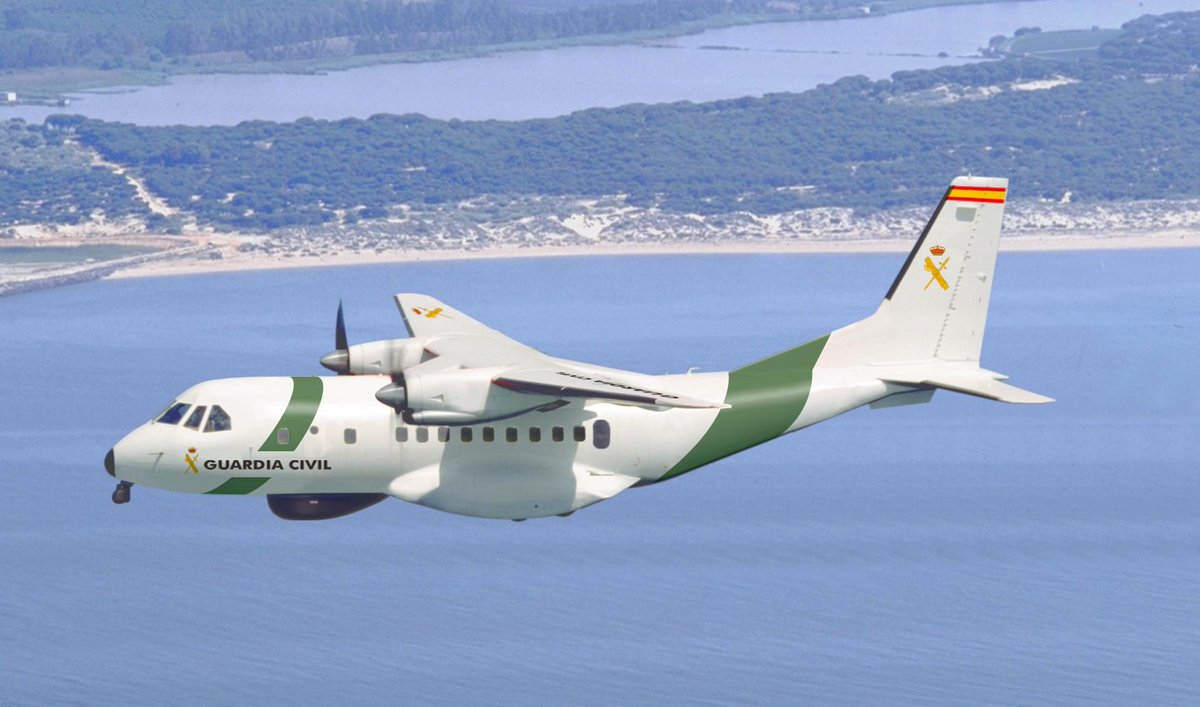 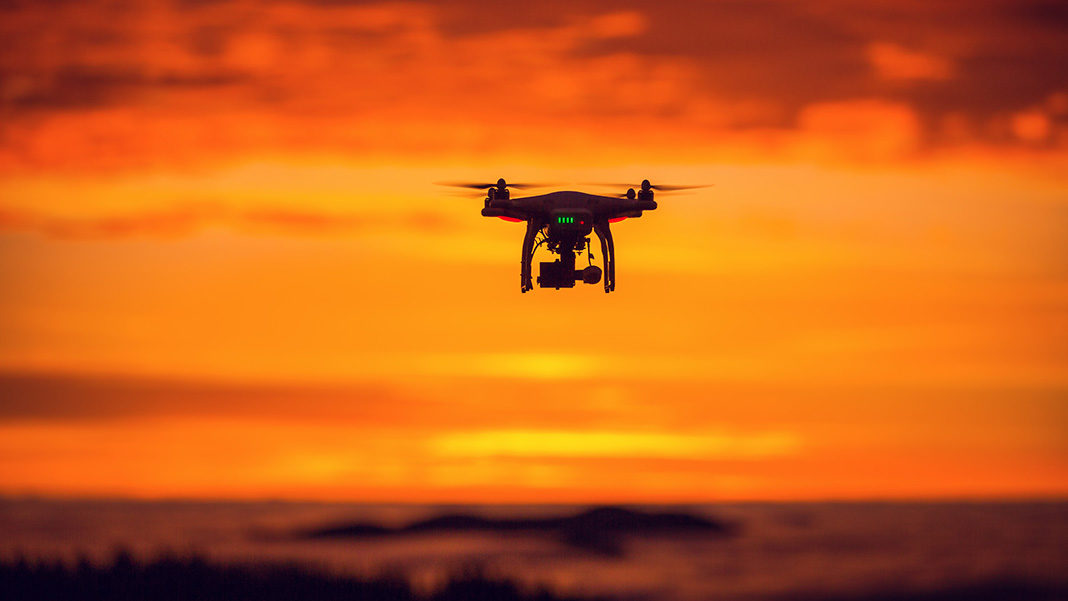 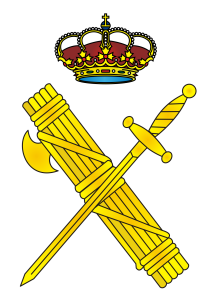 ¿Que hace la Guardia Civil?
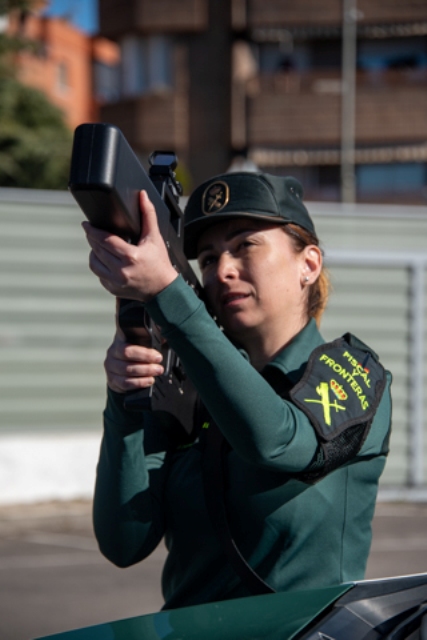 [Speaker Notes: JKL
HKJH]
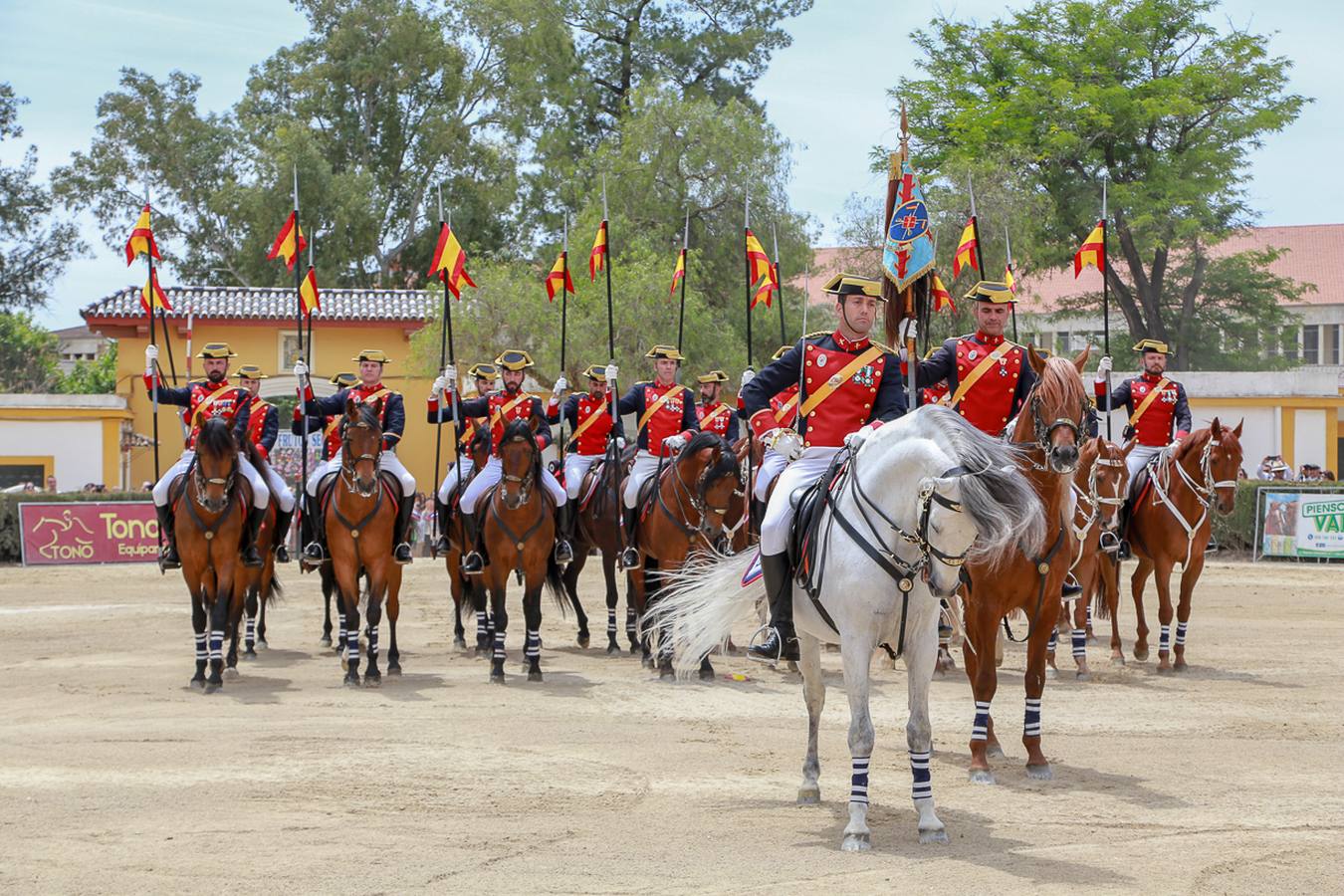 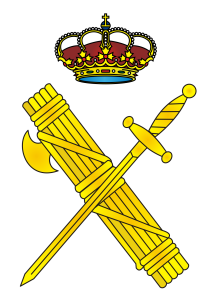 … y si quiero ser Guardia Civil
[Speaker Notes: JKL
HKJH]
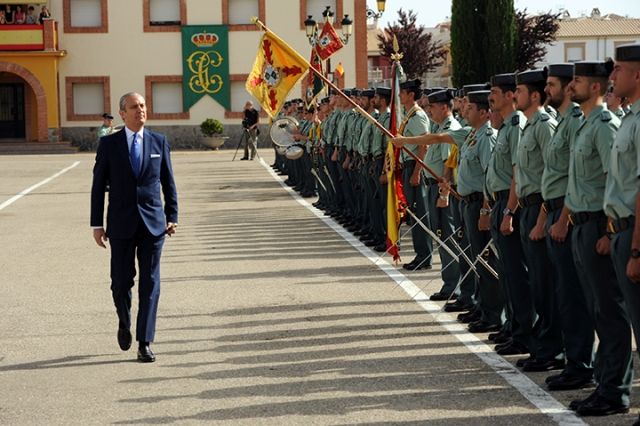 ¿… y si apruebo?
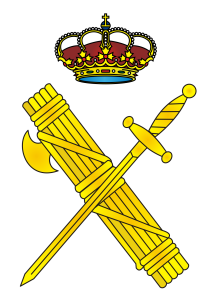 [Speaker Notes: JKL
HKJH]
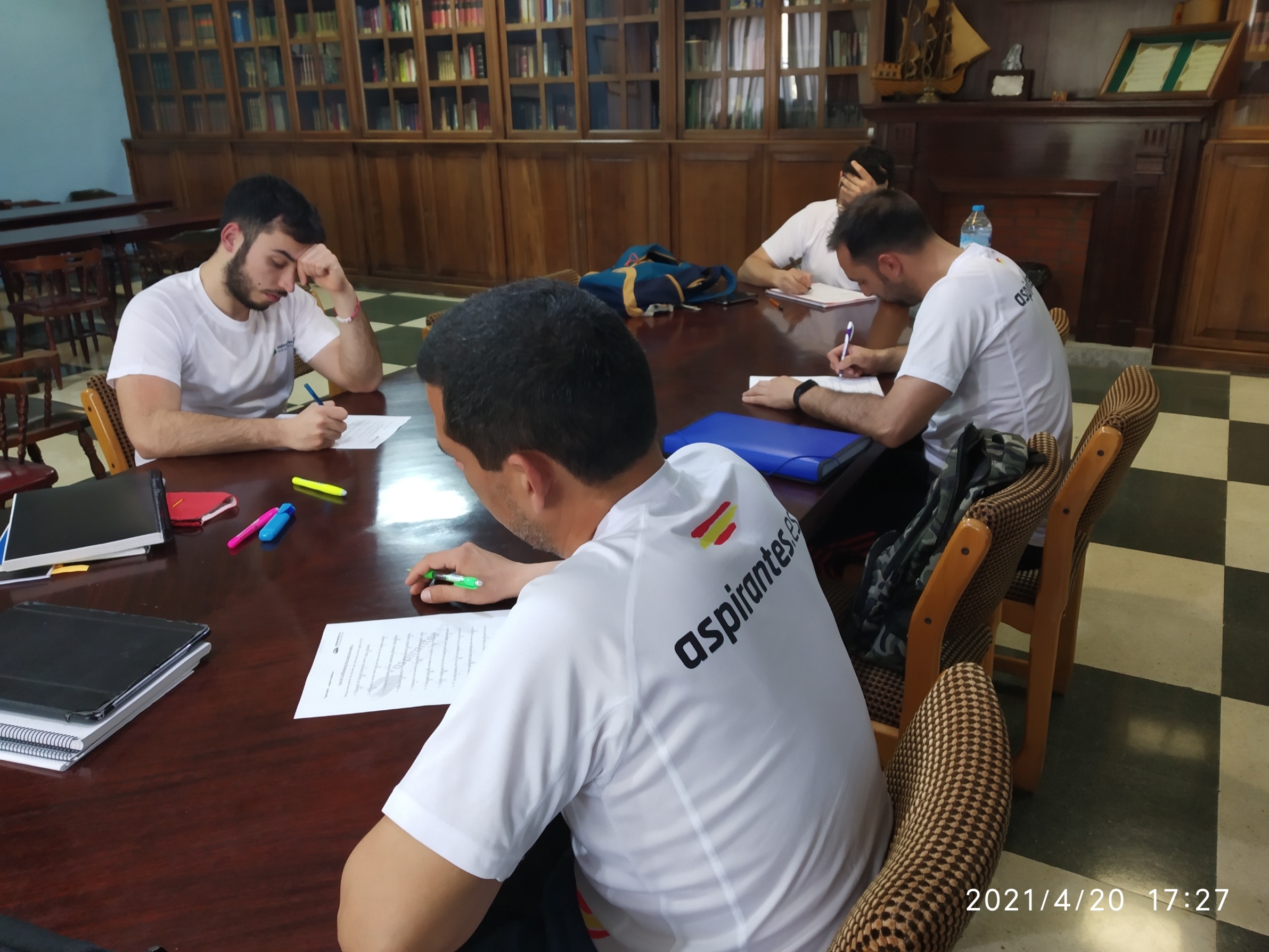 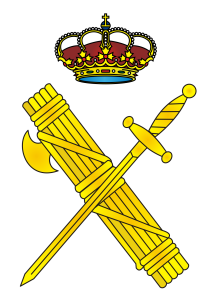 ¿Cómo preparame?
JUNIO
[Speaker Notes: JKL
HKJH]
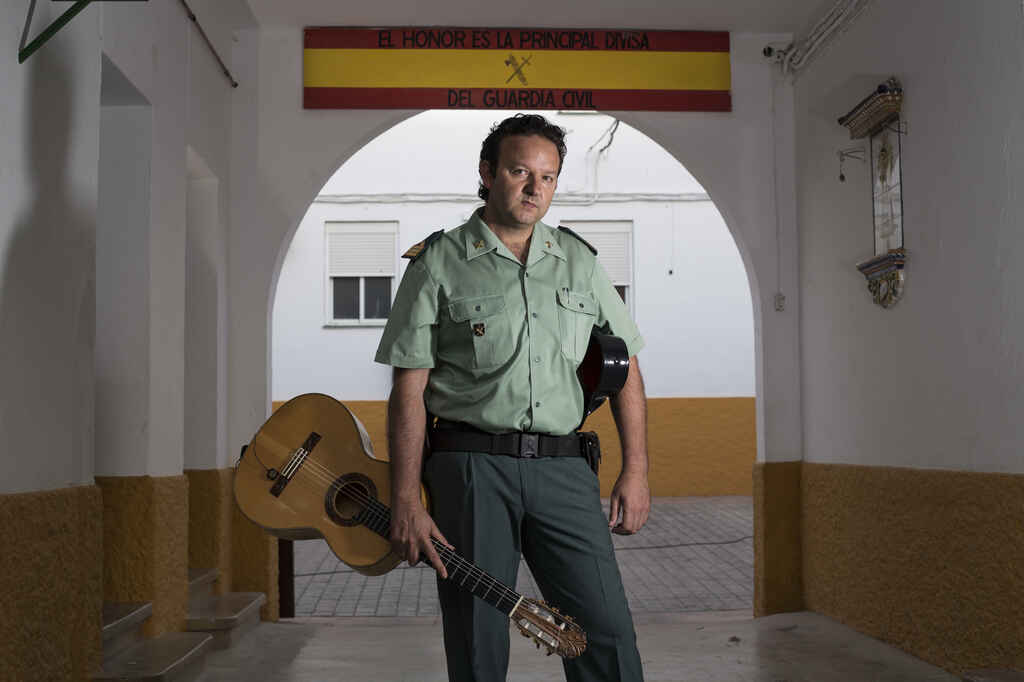 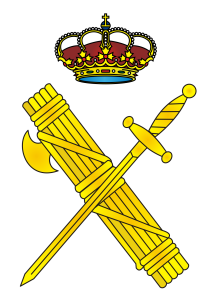 Pregunta por el
Comandante de Puesto
de tu ciudad:
635 29 17 30
968 50 11 17
En Cartagena estos son los números
[Speaker Notes: JKL
HKJH]
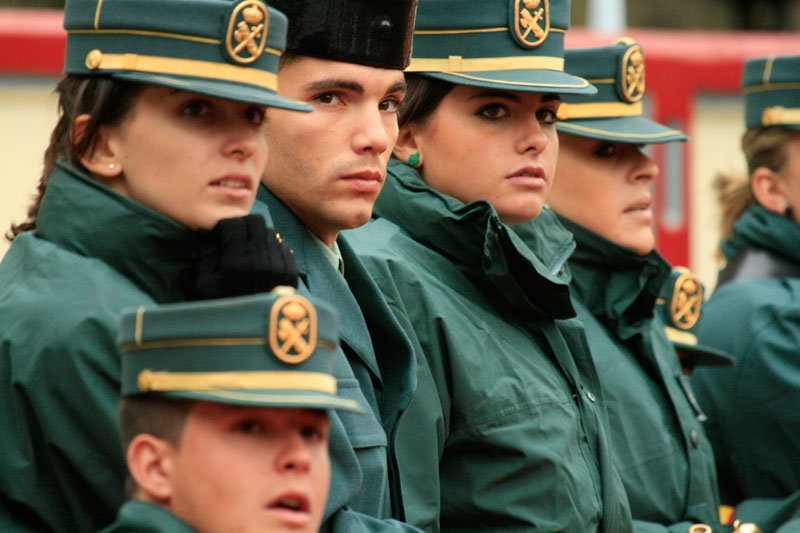 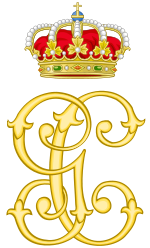 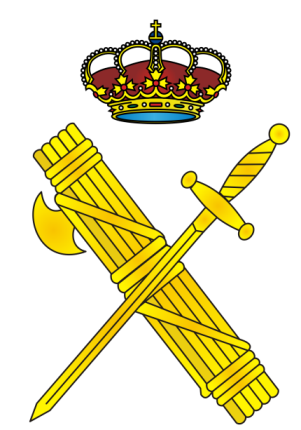 Muchas gracias
por vuestra  atención
[Speaker Notes: JKL
HKJH]